Русский язык
8
класс
Общее понятие о словосочетании.
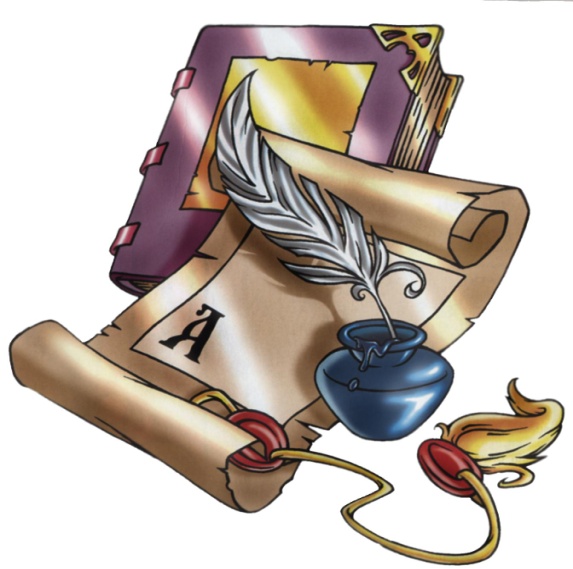 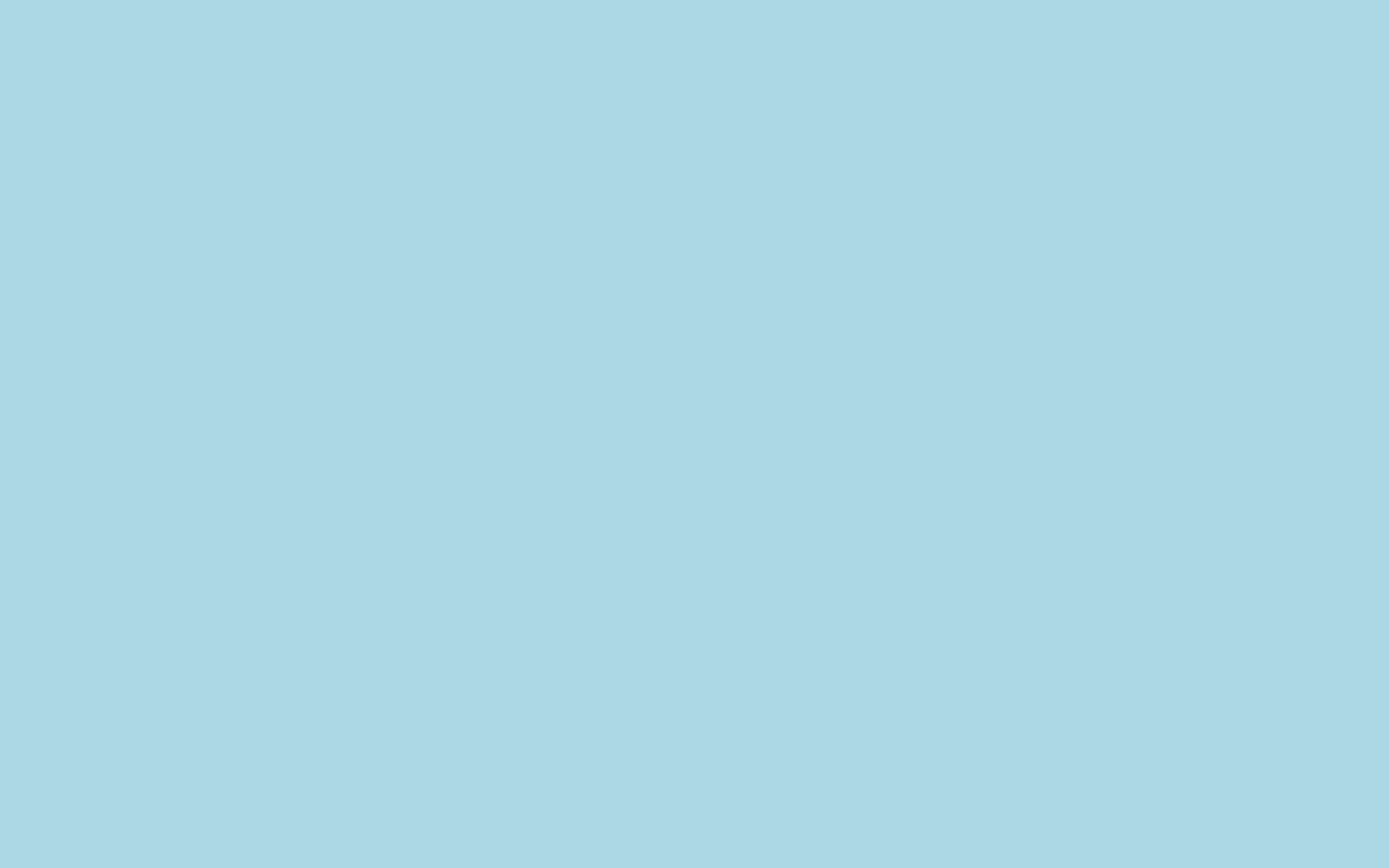 Сегодня на уроке.
1. Повторим, что называется словосочетанием.
2. Разберем смысловую и грамматическую связь в словосочетании.
3. Узнаем о видах словосочетаний.
4. Выясним, что не является словосочетанием.
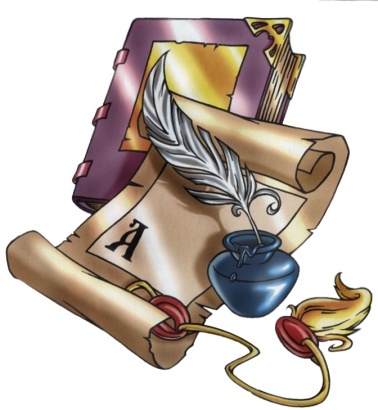 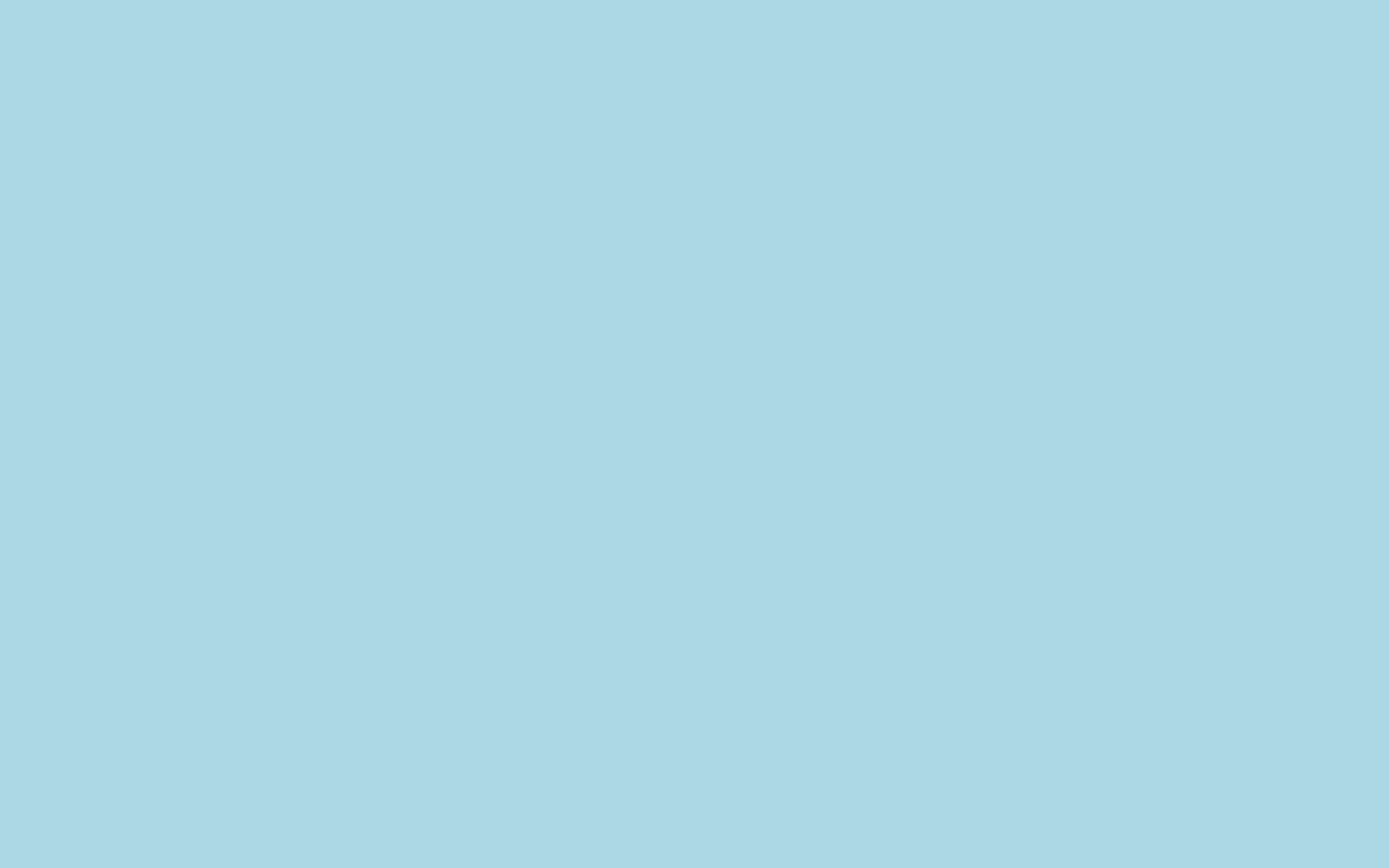 Словарный диктант.
с
и
Изб…рать  президента,  бе...спорный  приоритет, беседовать  с ровес…ником,  обидет…ся  на  сверс…ника, истин…ое  мужество, пренебрегать  опас…ностью,  бе…престанные  дожди,  камень пр…ткновения, петь под ак…омпан…мент, пр…одолевать препятствия, взб…рается влево, усеян…ые неспелыми ягодами,  ра…пол…гаются на  отдых, темно…зеленым лесом.
ь
н
т
с
е
е
к
и
е
н
с
а
-
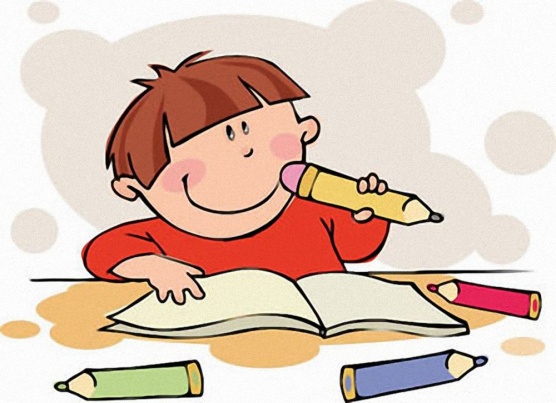 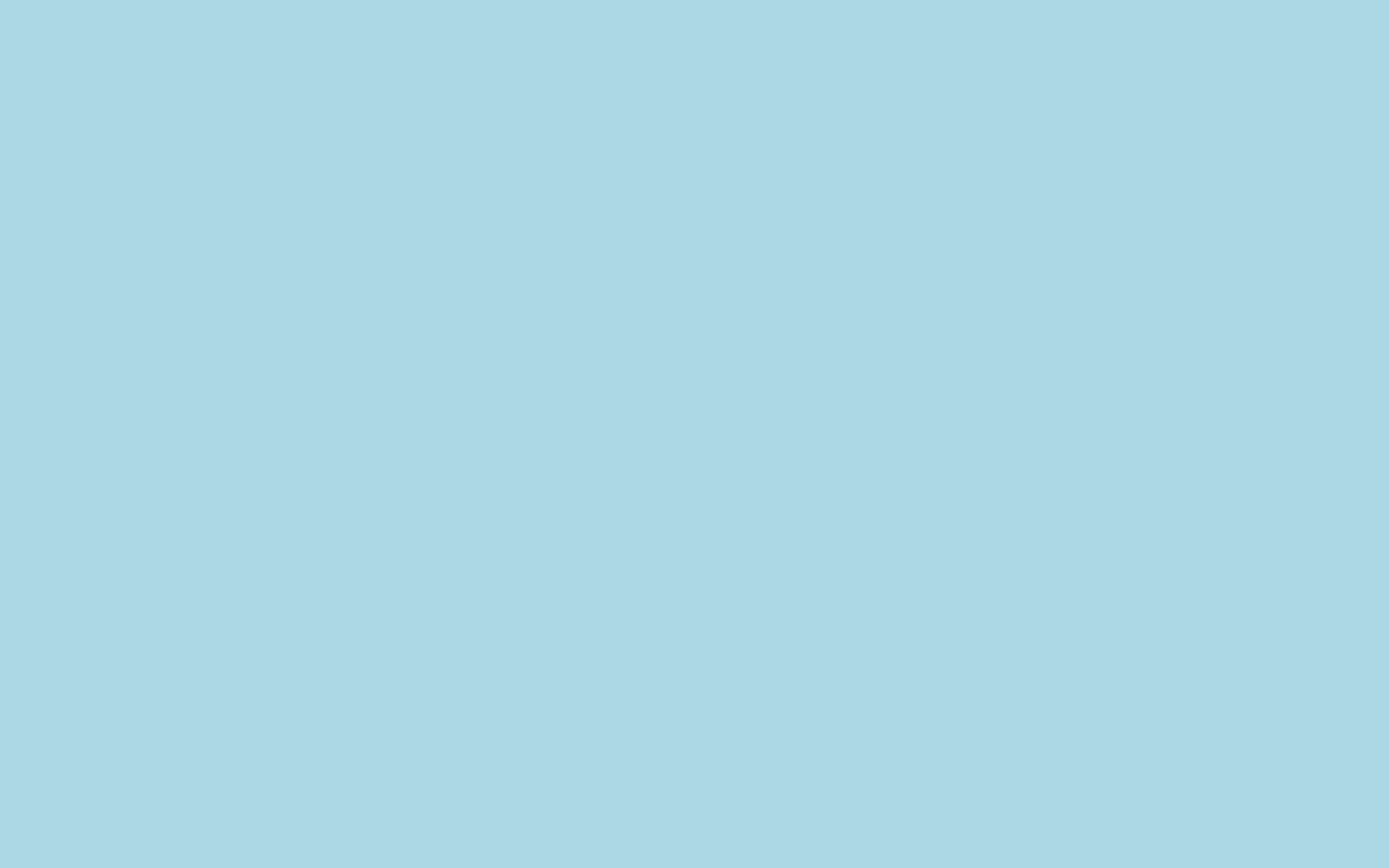 Что такое словосочетание?
Словосочетание — синтаксическая единица, из которой строится предложение. 
Словосочетание образуется в результате соединения двух или более слов, это наименьший контекст, в котором проявляется лексическое значение слова и его грамматические свойства.
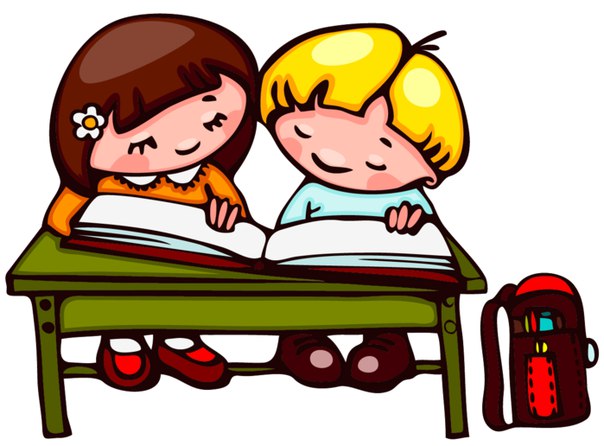 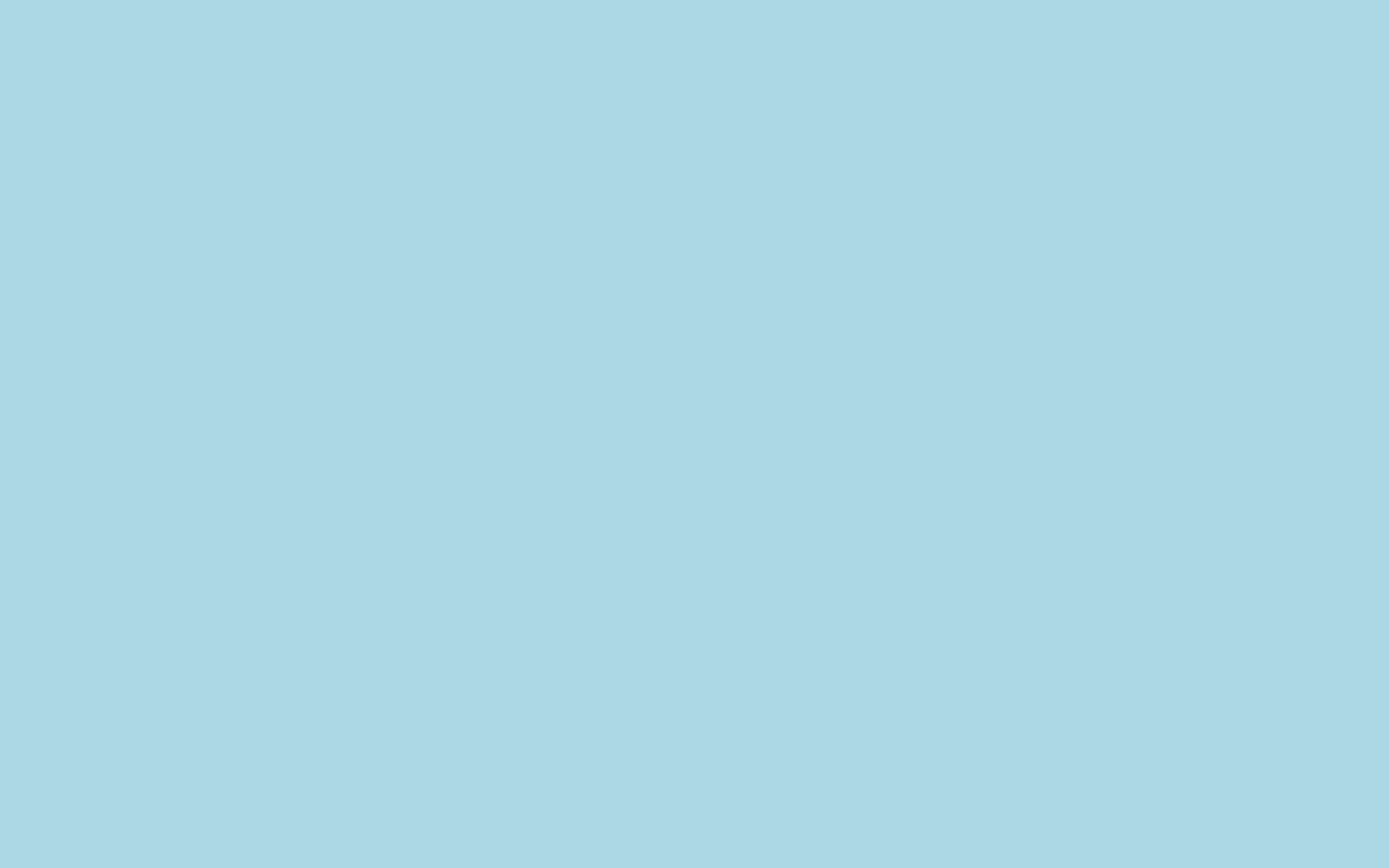 Что значит «контекст»?
о́рган и орга́н?
Орган – это...
орган печати(газета)
орган зрения (глаз)
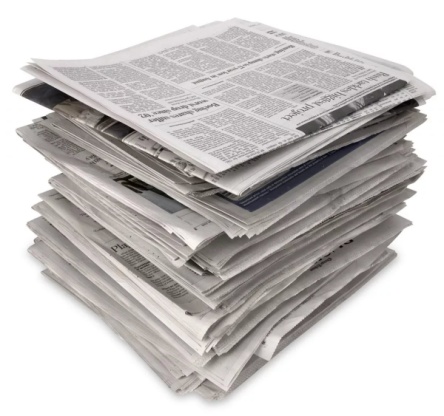 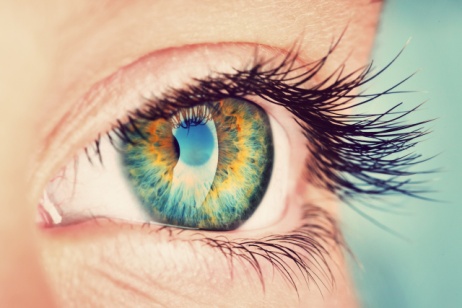 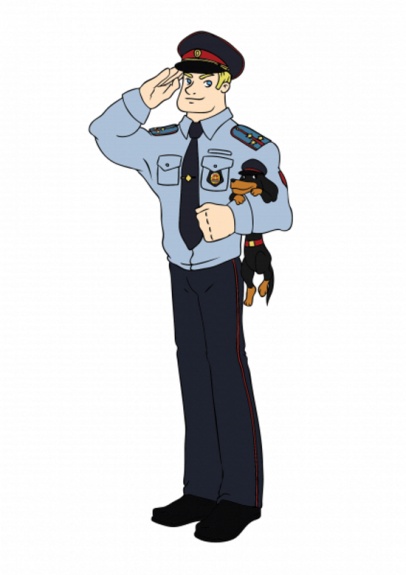 служить в органах (например, в милиции)
слушать орган
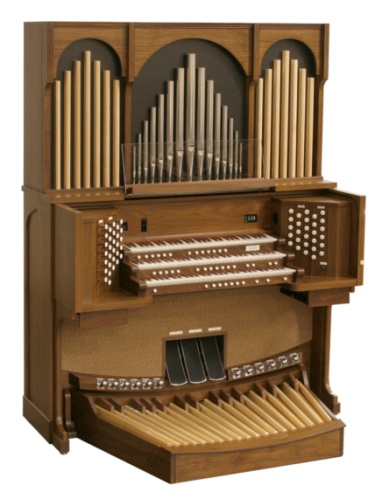 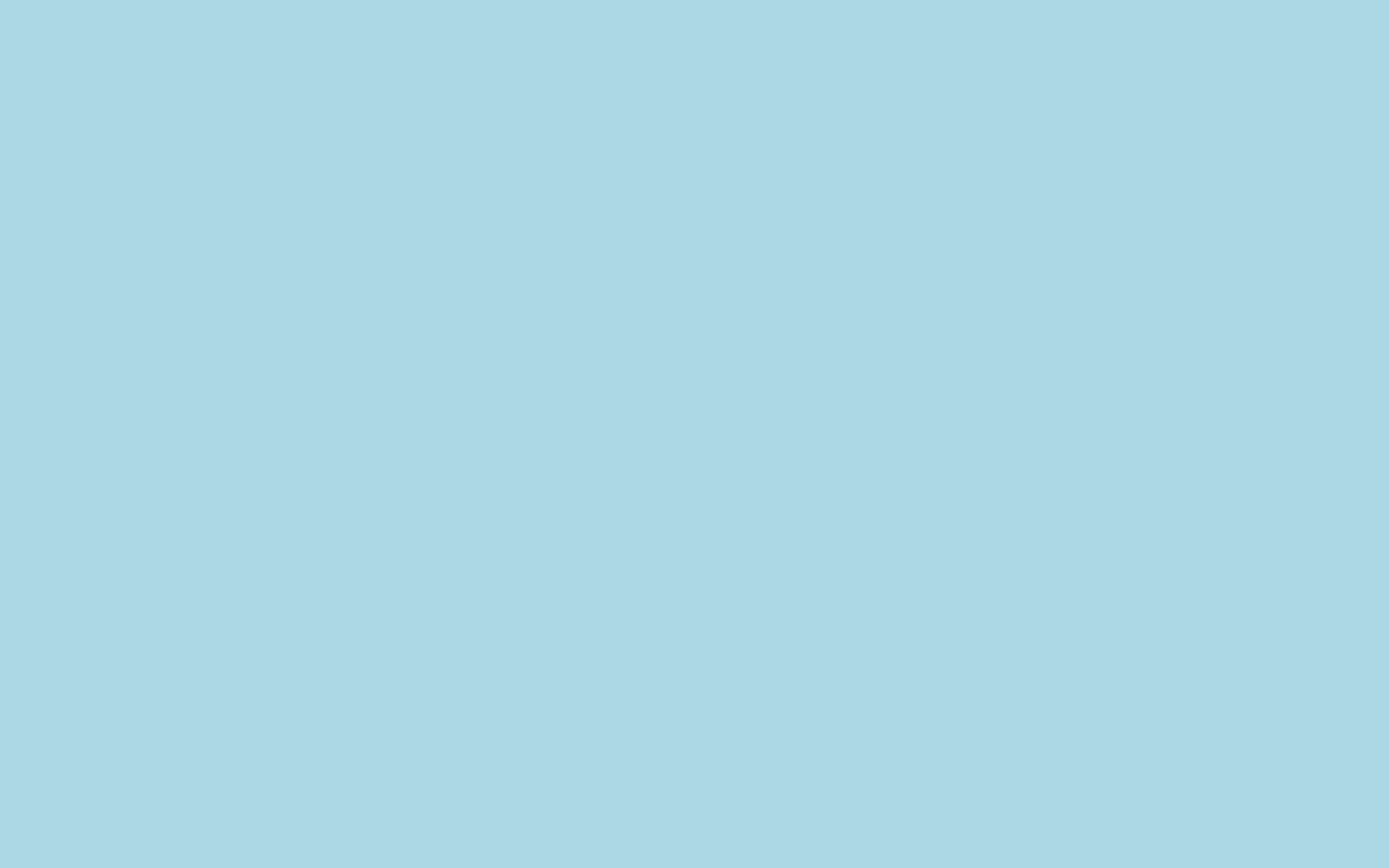 Словосочетание — два или несколько самостоятельных слов, связанных по смыслу и грамматически.
Словосочетание называет предметы, действия, признаки более конкретно.
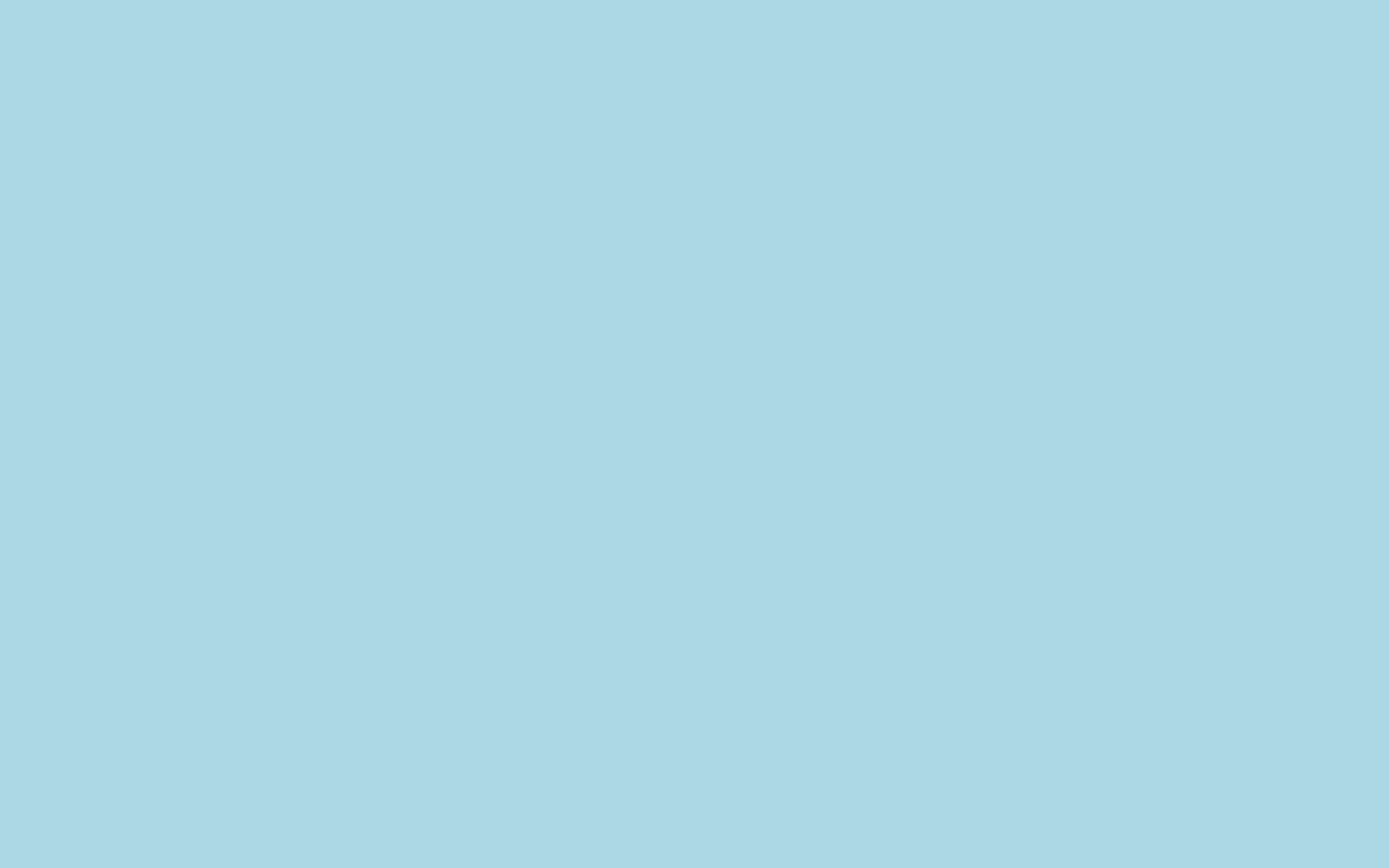 Смысловая связь в словосочетаниях.
Смысловая связь слов в словосочетаниях устанавливается по вопросам, которые задаются от главного слова к зависимому:
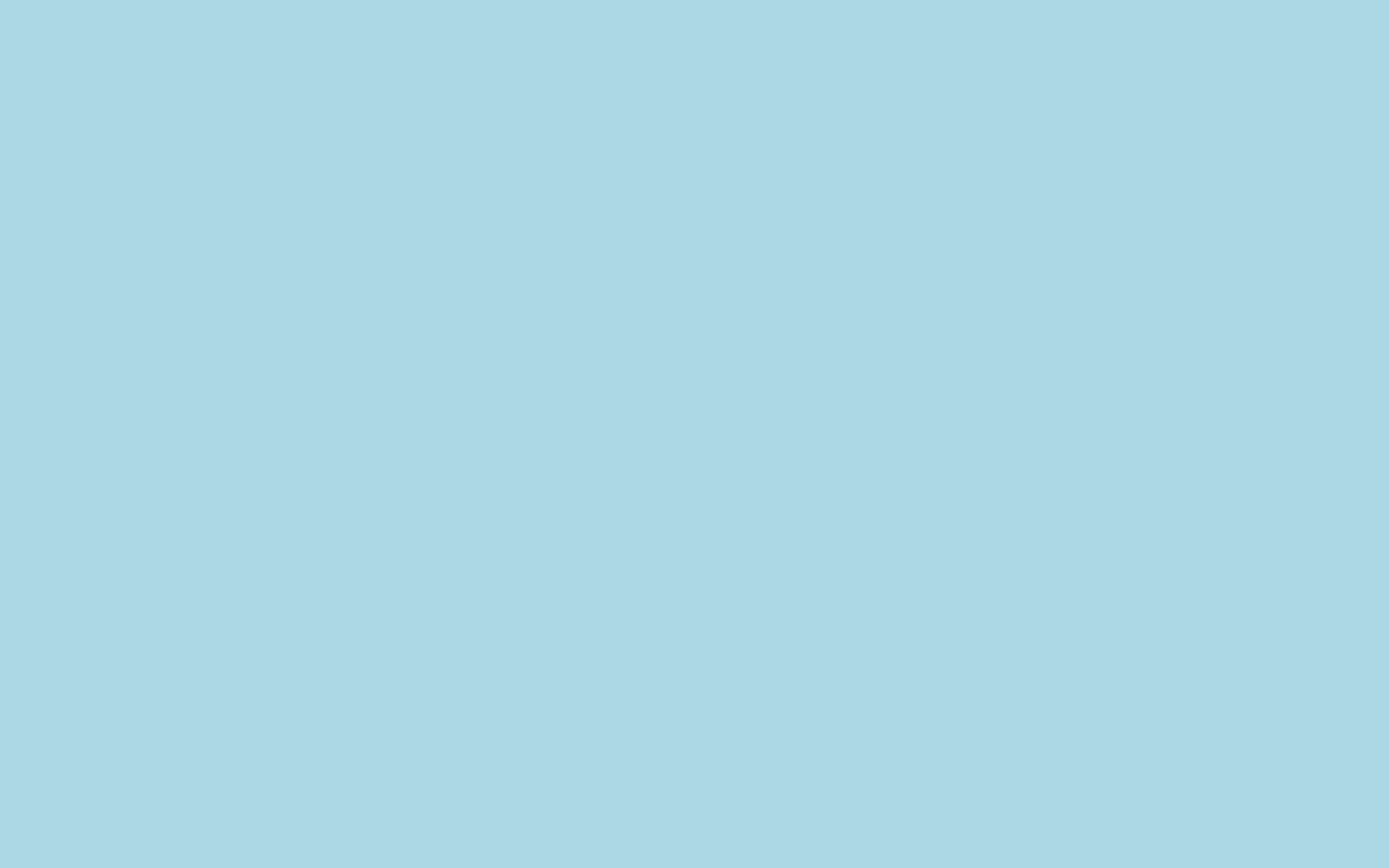 Грамматическая связь в словосочетаниях.
Зависимое слово связывается с главным не только по смыслу, но и грамматически. Грамматическая связь слов в словосочетании чаще всего выражается с помощью окончания или с помощью окончания и предлога:
домашние тапочки, тапочки (какие?) домашние;
ходить по лезвию, ходить (по чему?) по лезвию.
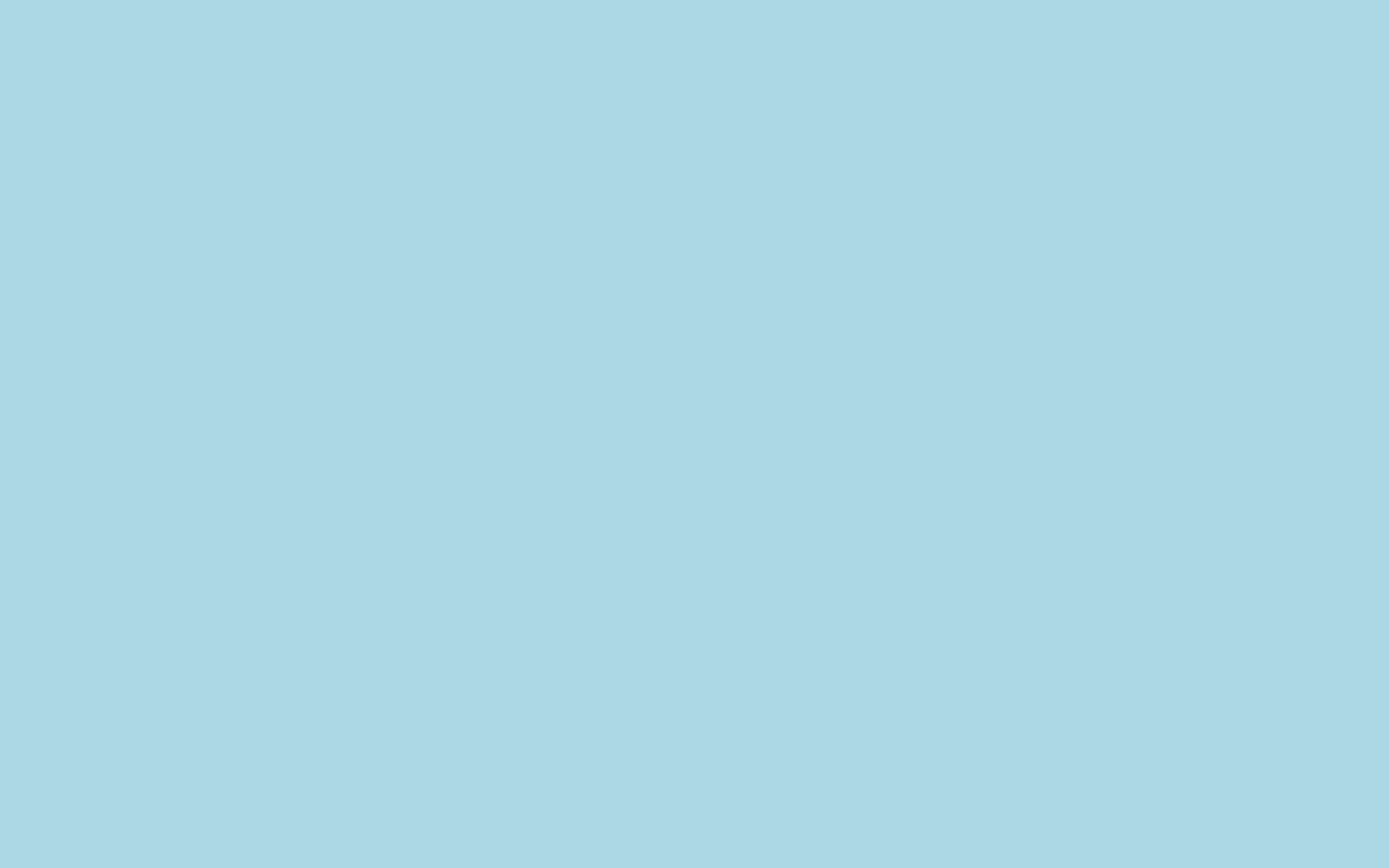 Из чего состоит словосочетание?
Словосочетание состоит из главного и зависимого слова. Зависимое слово (слова) уточняет смысл главного. 
Например: 
хорошая погода, 
плохая погода, 
погода в апреле. 
Главное слово (погода) уточняется зависимыми, к которым от главного ставится вопрос.
х
х
х
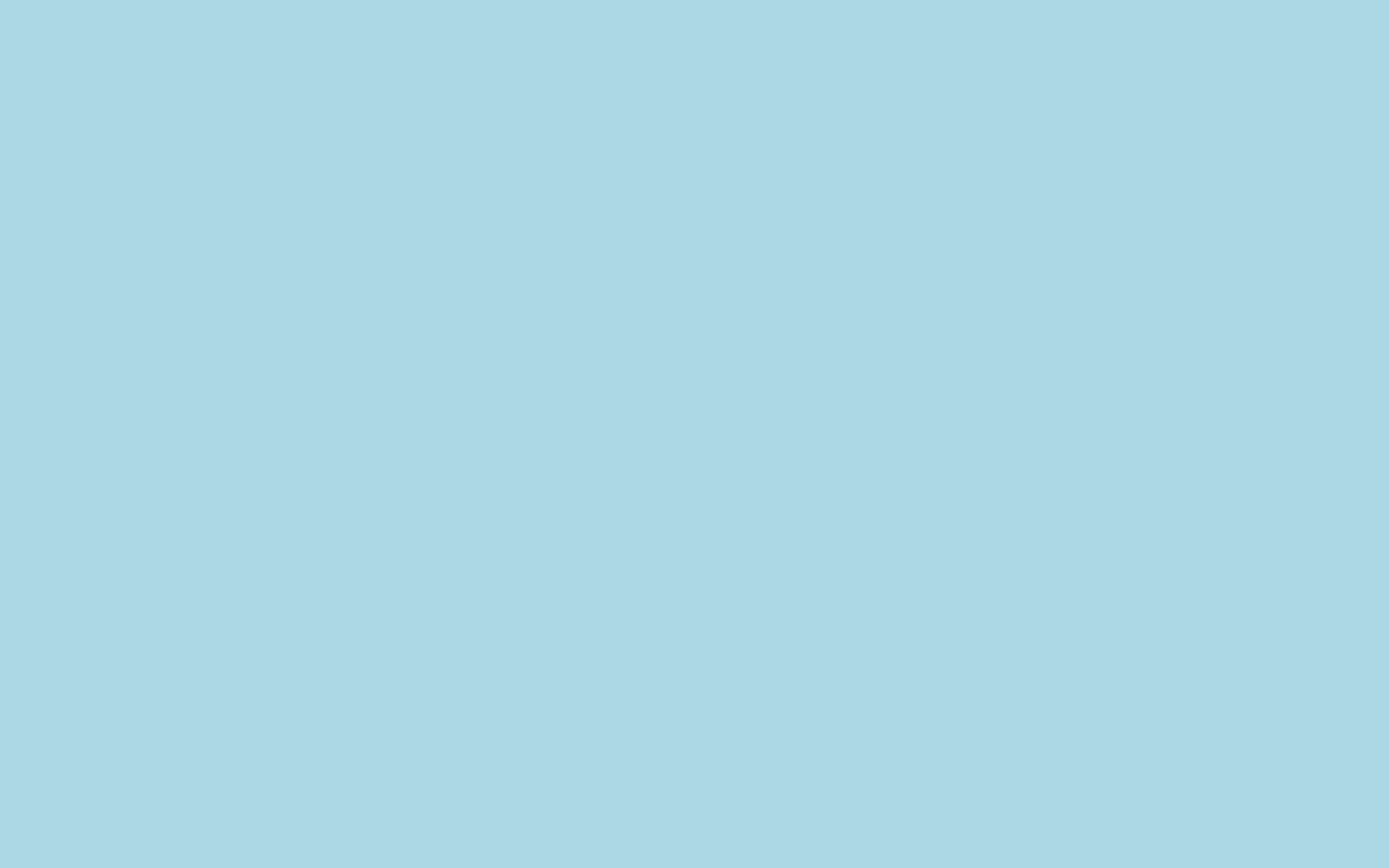 Задание №1. Замените словосочетания «сущ.+сущ.» словосочетанием «сущ.+прил.»
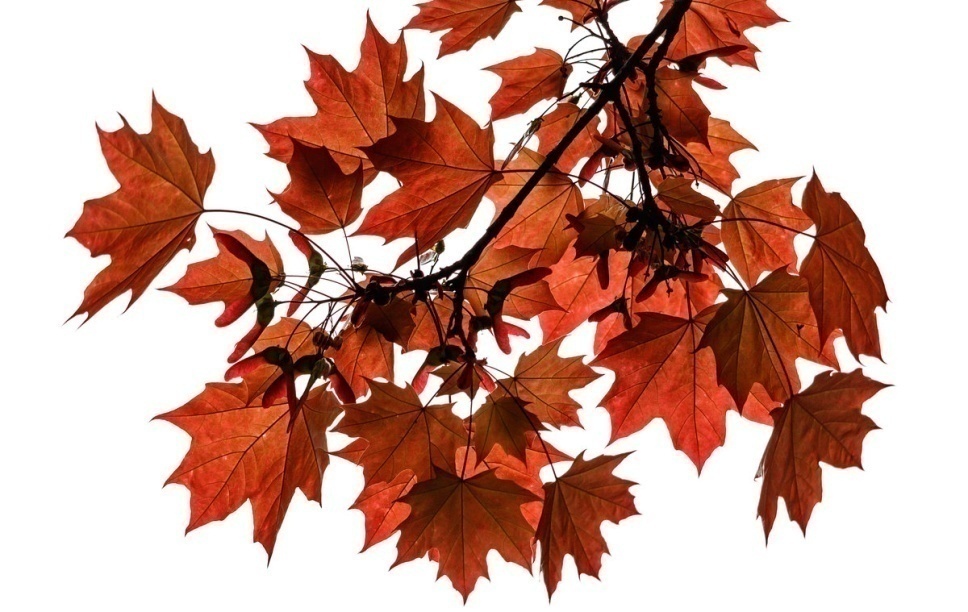 ледяная вода
Вода со льдом – 
Листья клёна – 
День осени – 
Посуда из дерева – 
Работы с землёй –
кленовые листья
осенний день
деревянная посуда
земляная работа
Признаки словосочетания
3
1
2
Состав словосочетания:два и более самостоятельных слова
Подчинительная связь между компонентами в словосочетании
Смысловое единство этих слов
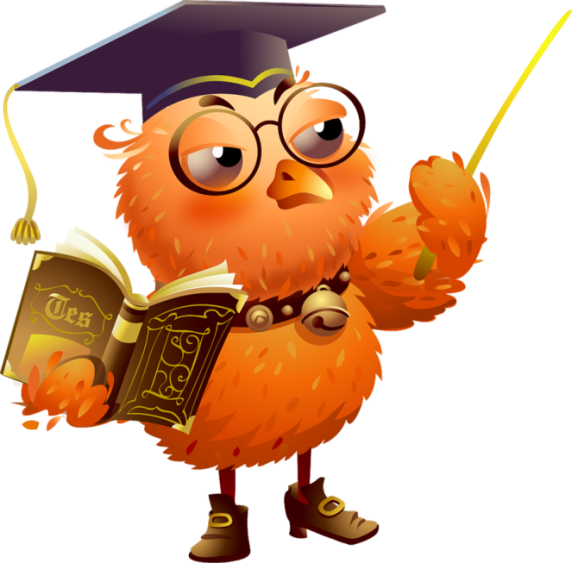 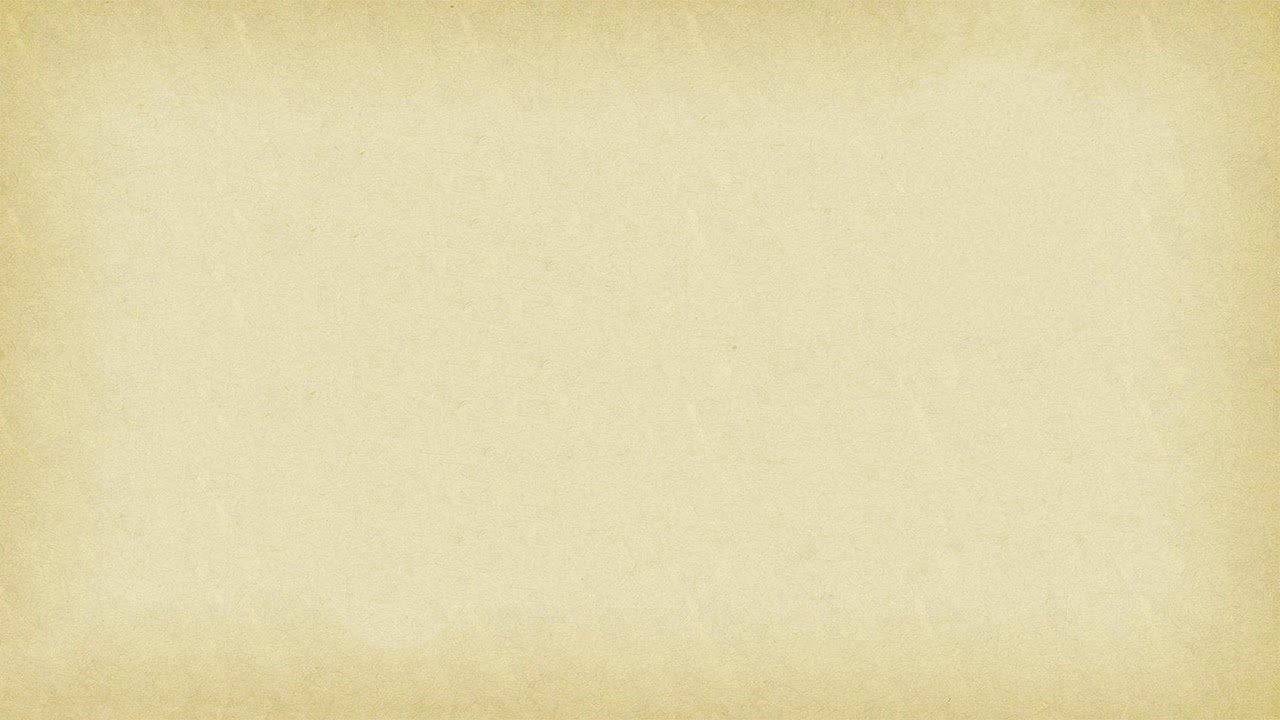 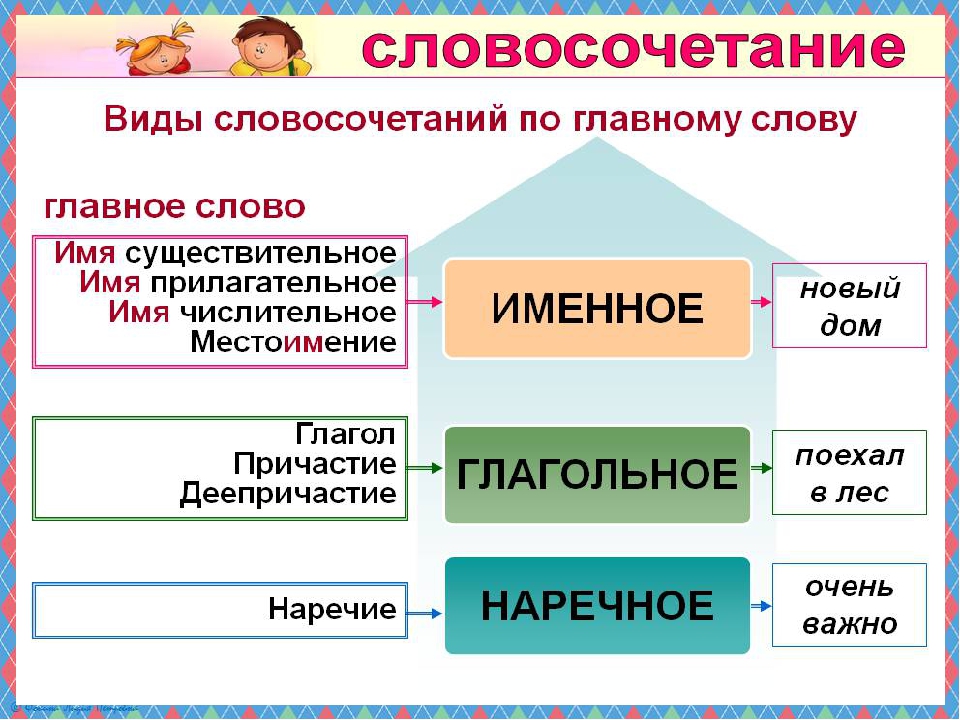 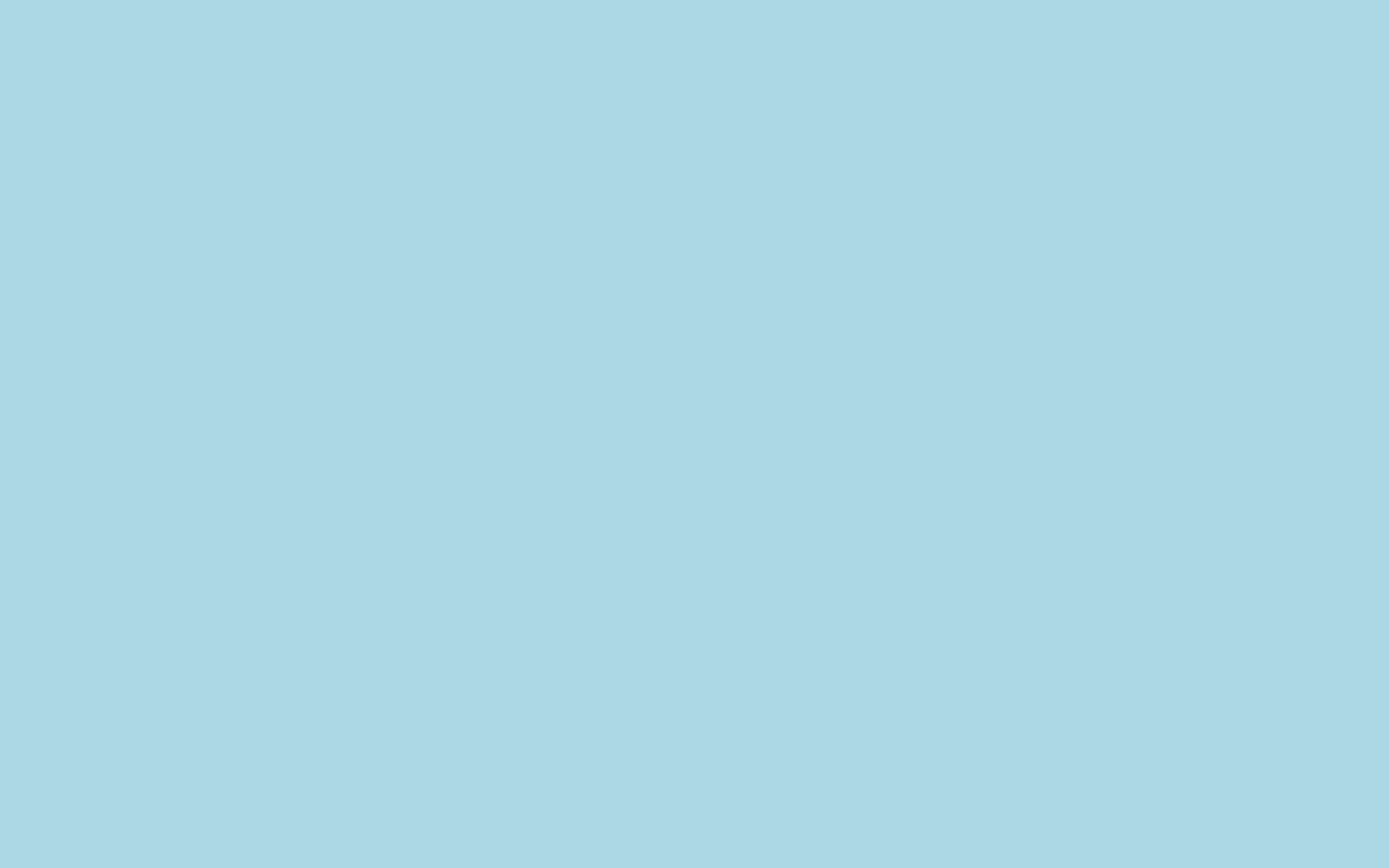 Задание №2. Распределите слова в три столбика.
Построить дом, абсолютно неправильно, войти в галерею, договориться о постройке, вниз головой, здание библиотеки, яркий свет, шестой класс, важный для меня, повернём направо, пришел посмотреть, очень смело, бледный от испуга, совершенно невыразительно, крайне тихо.
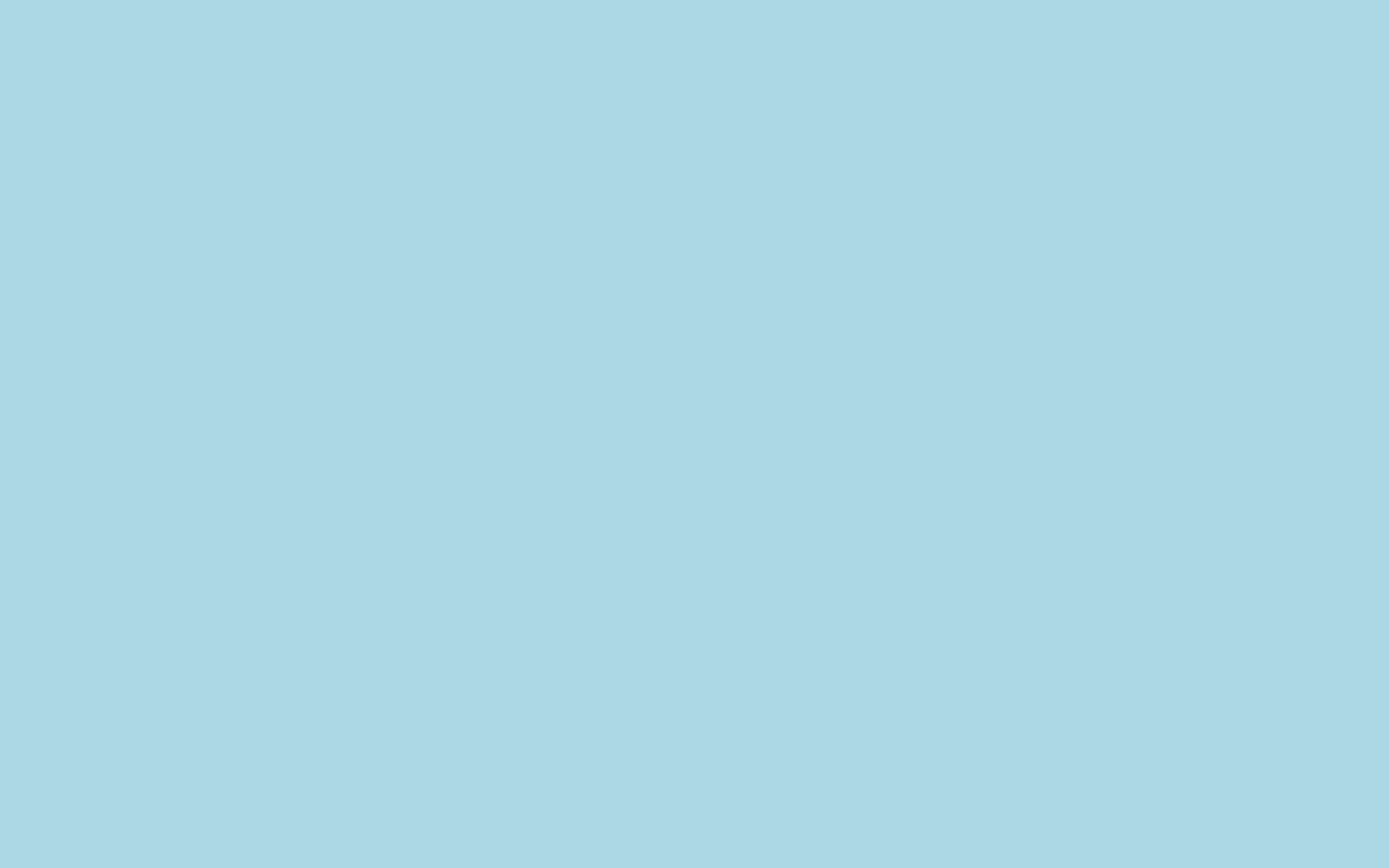 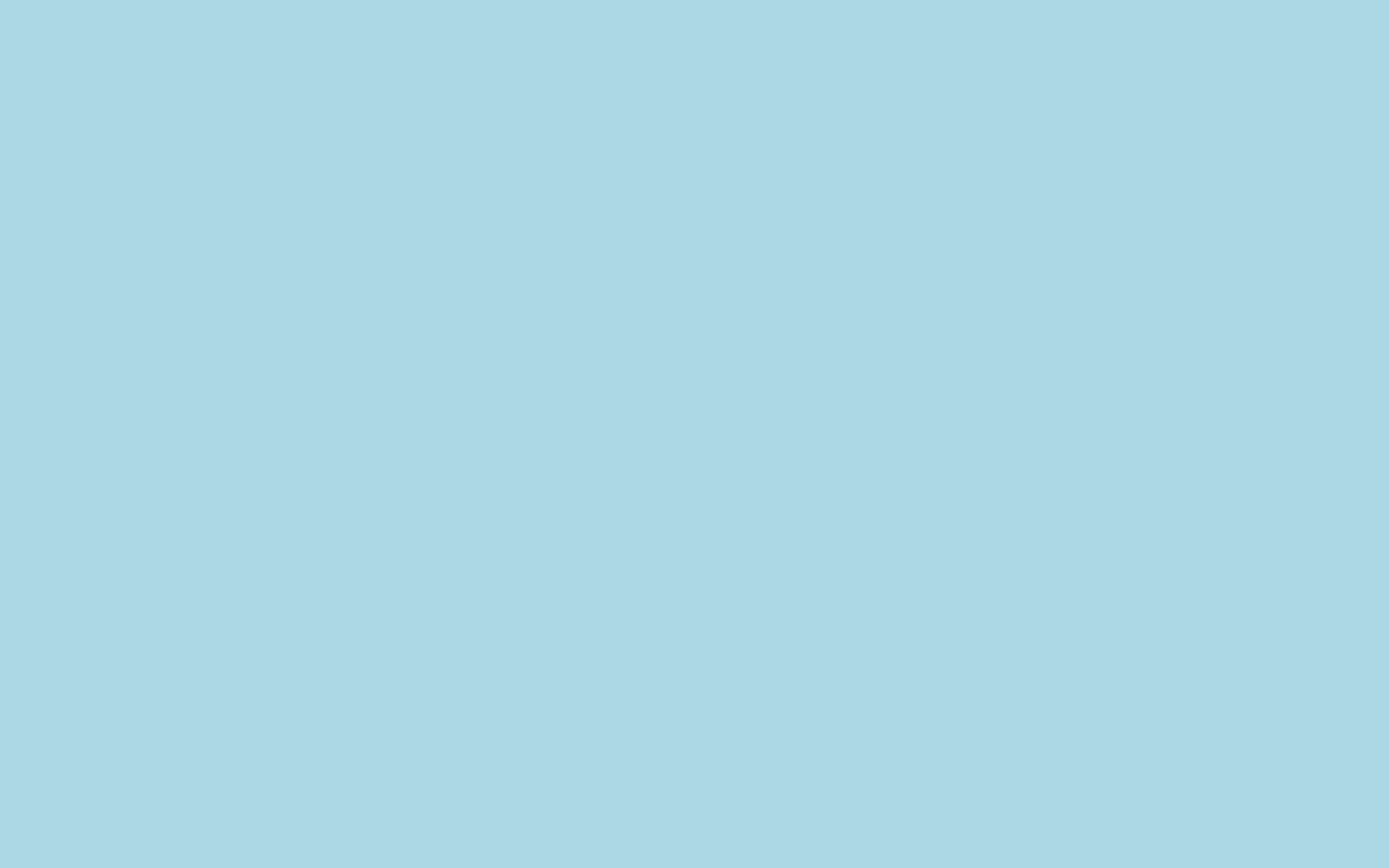 Не являются словосочетаниями:
Подлежащее и сказуемое: ветер дует.
Составное глагольное и именное сказуемое: стремились отвлечь, было спокойно.
Слово с предлогом: у окна, возле дома.
Однородные члены предложения: (какой?) уставший и (какой?) сонный.
Сложные грамматические формы: будет играть, менее дорогой.
Формы повелительного наклонения глагола: пусть сбудется.
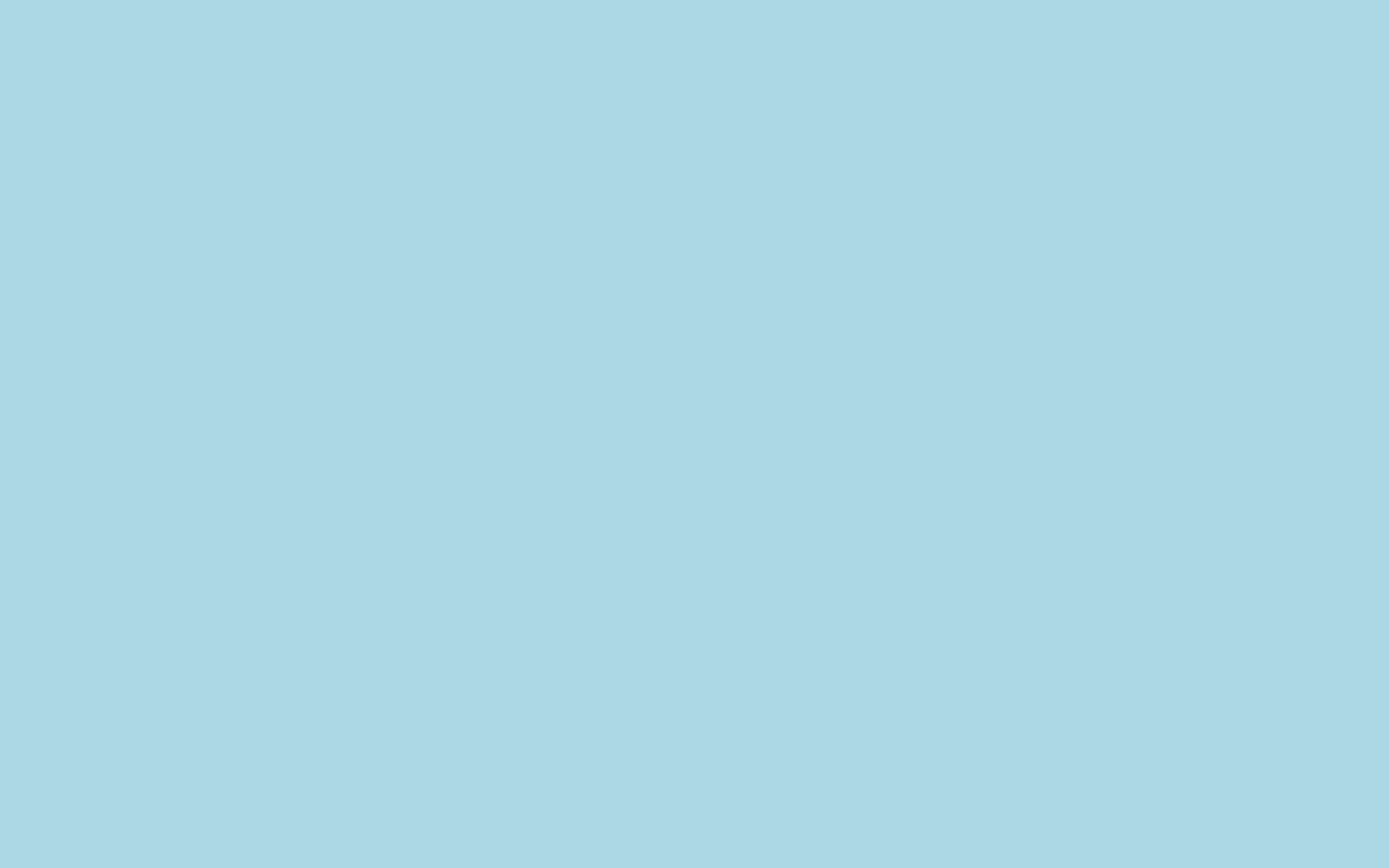 Задание №3. Распределительный диктант.
Выписать сочетания, не являющиеся словосочетанием.
Близко от рощи, гнездо для голубей, голубеющая даль, наступило лето, читая книгу, шум в лесу, брат с сестрой, день и ночь, горько обиженный, ташкентский диалект, вопреки желанию, в течение года, в течении реки, несмотря на дождь, умнее всех, успешно выполненное, гроздья рябины, более умный.
Наступило лето, брат с сестрой, день и ночь, вопреки желанию, в течение года, несмотря на дождь, умнее всех, более умный.
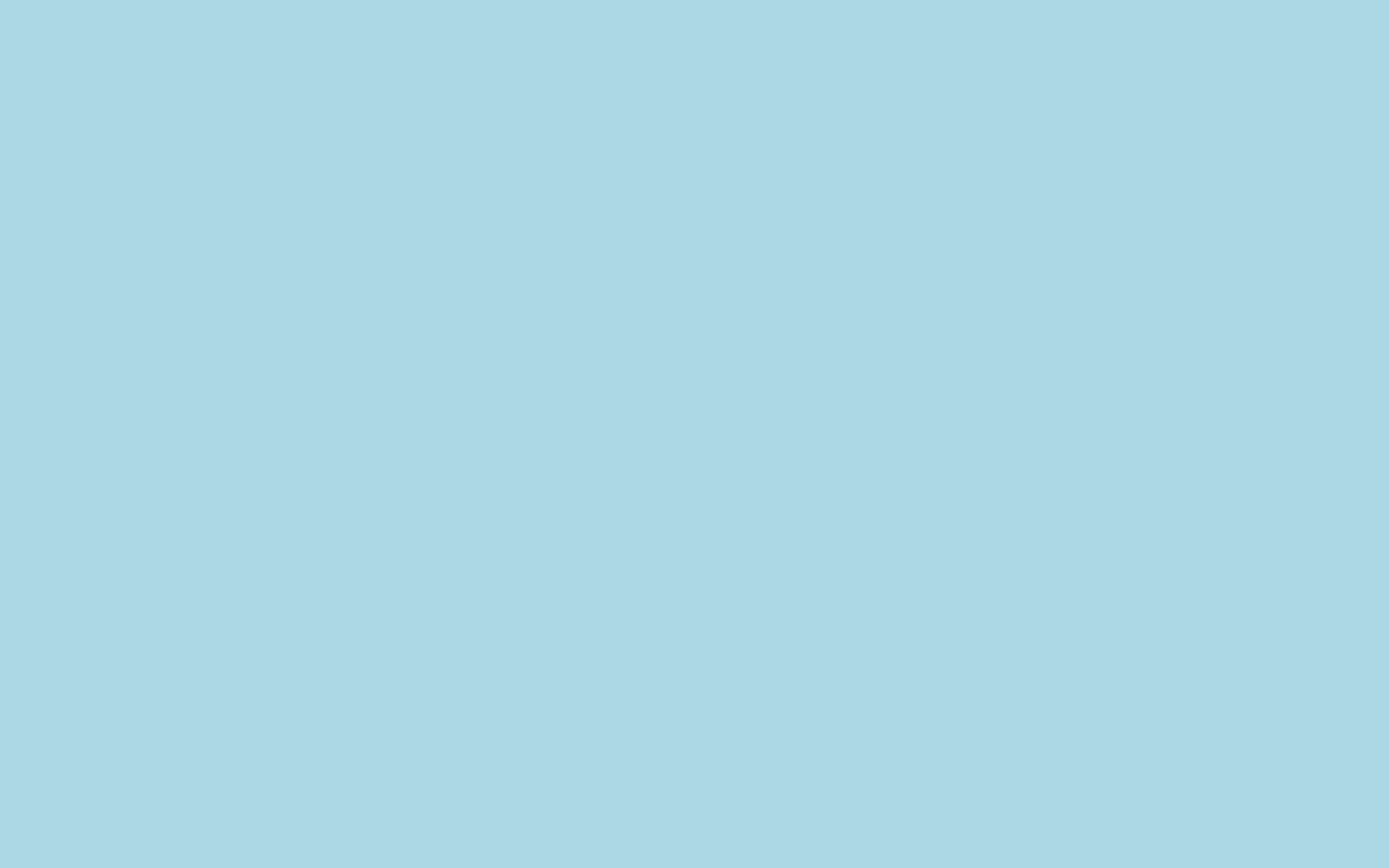 Неделимые словосочетания
Неделимые словосочетания — это словосочетания, которые в предложениях выполняют роль одного члена предложения:
пара часов 
два цветка 
бить баклуши
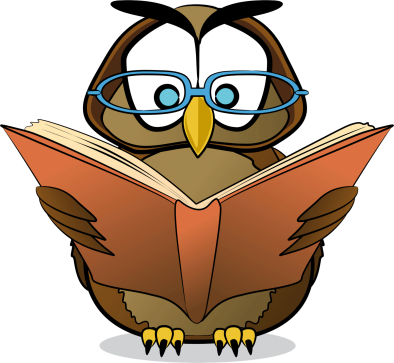 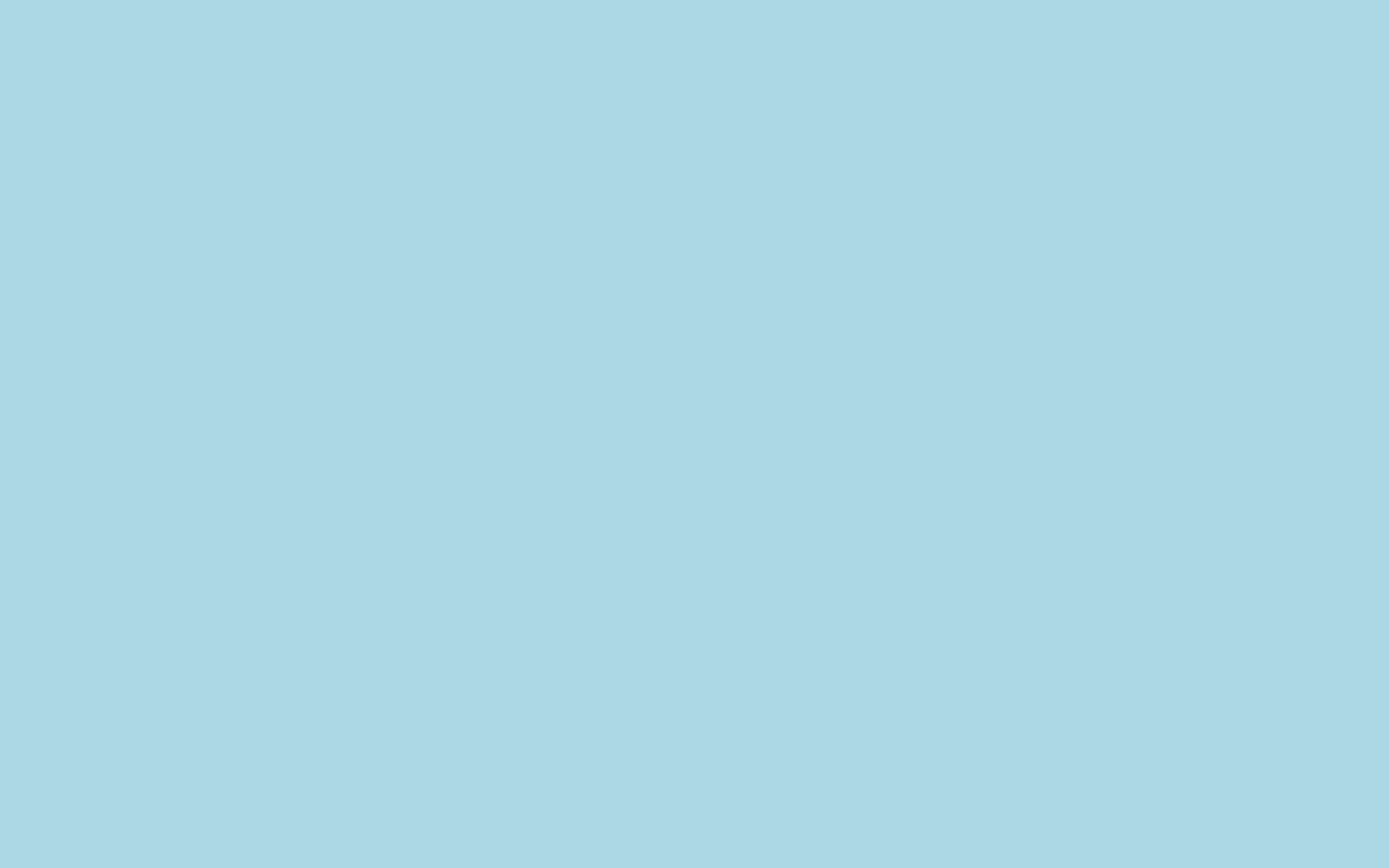 Задание №4. Выпишите из предложения все словосочетания, обозначьте главное слово.
Отпустил он   рыбку золотую  и   сказал   ей   ласковое слово.
            х
Отпустил (кого?) рыбку
    х   
Рыбку (какую?) золотую
    х
Сказал (кому?) ей
     х
Сказал (что?) слово
    х
Слово (какое?) ласковое
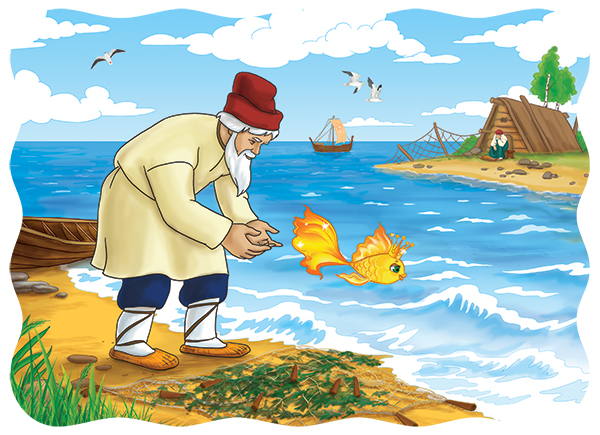 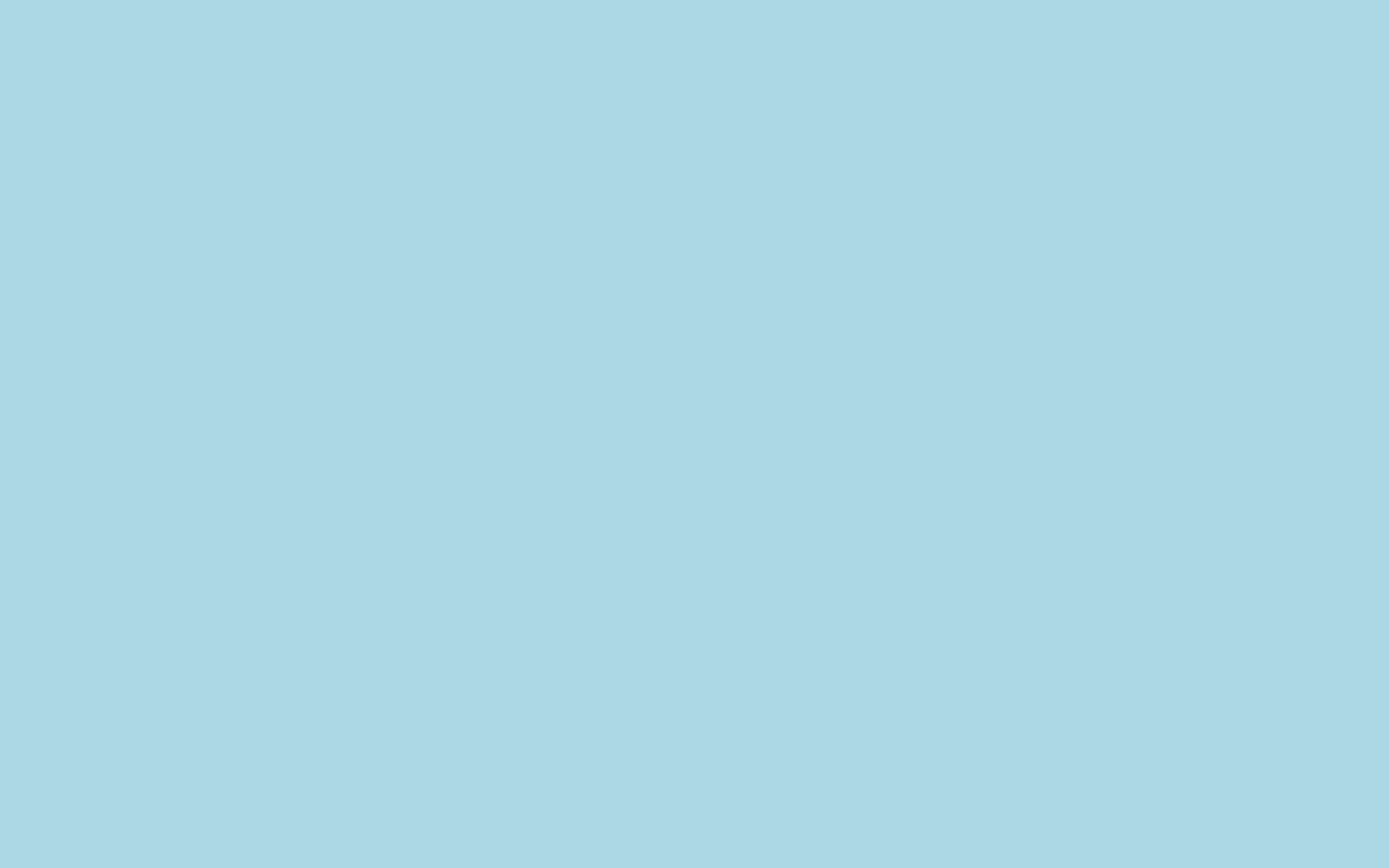 Синтаксический разбор словосочетания.
Назвать главное и зависимое слово. Поставить вопрос от главного слова к зависимому.
Определить, какой частью речи является главное слово.
Определить, какой частью речи выражено зависимое слово.
Назвать средства грамматической связи (выделить окончание у зависимого слова или окончание и предлог).
Определить вид словосочетания по главному слову.
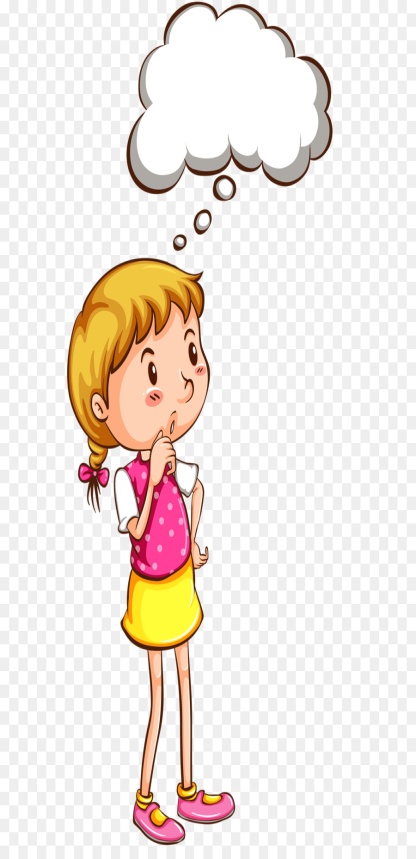 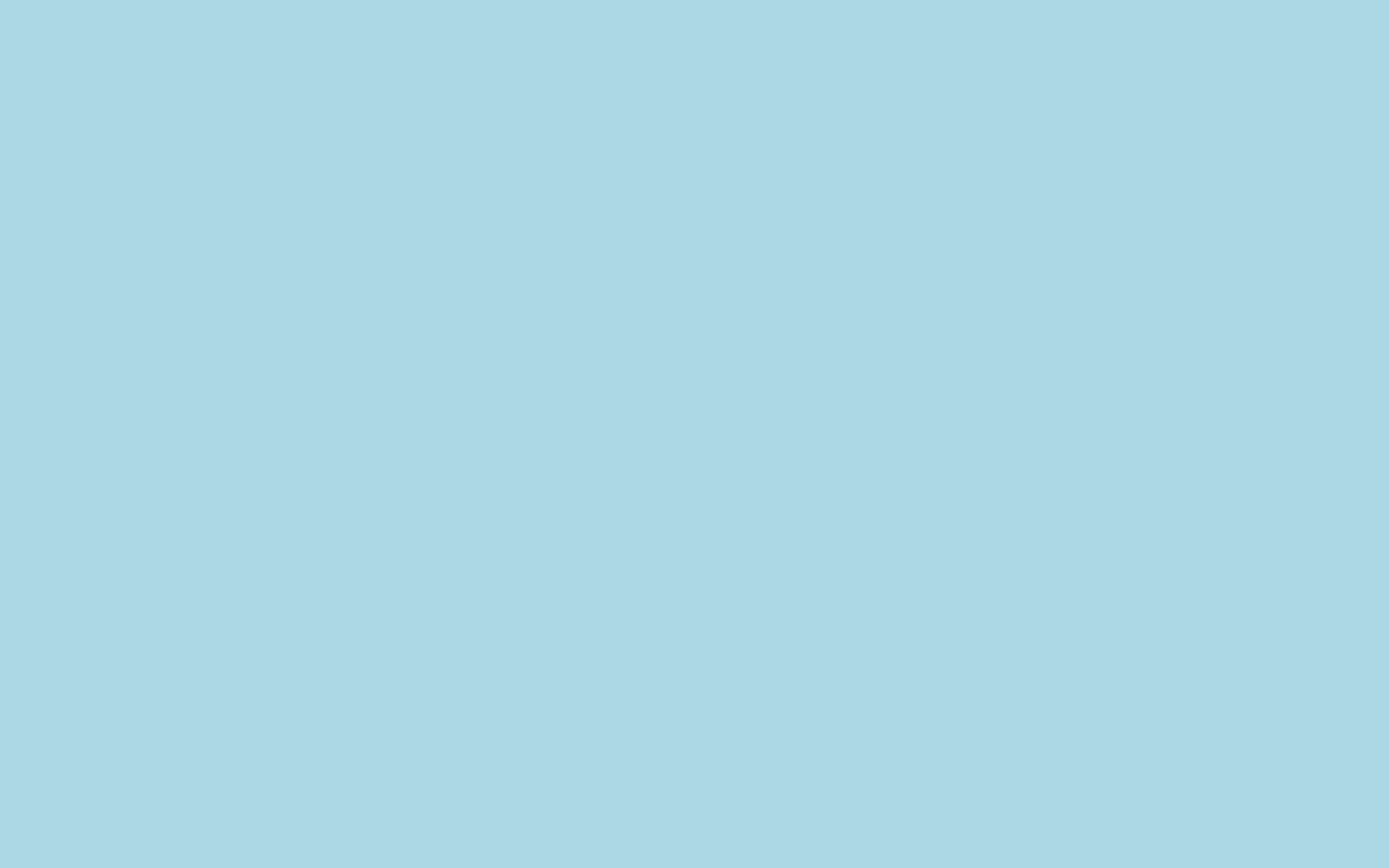 Пример синтаксического разбора словосочетания.
Образец устного разбора словосочетания: засохший лист.
 В словосочетании  засохший лист  главное слово —лист. Лист   (какой?)  засохший. Засохший  — зависимое слово. Главное слово выражено именем существительным. Зависимое слово выражено причастием. Зависимое слово связано с главным с помощью окончания  -ий. Вид словосочетания по главному слову — именное. Зависимое слово согласуется с главным в мужском роде, единственном числе, именительном падеже
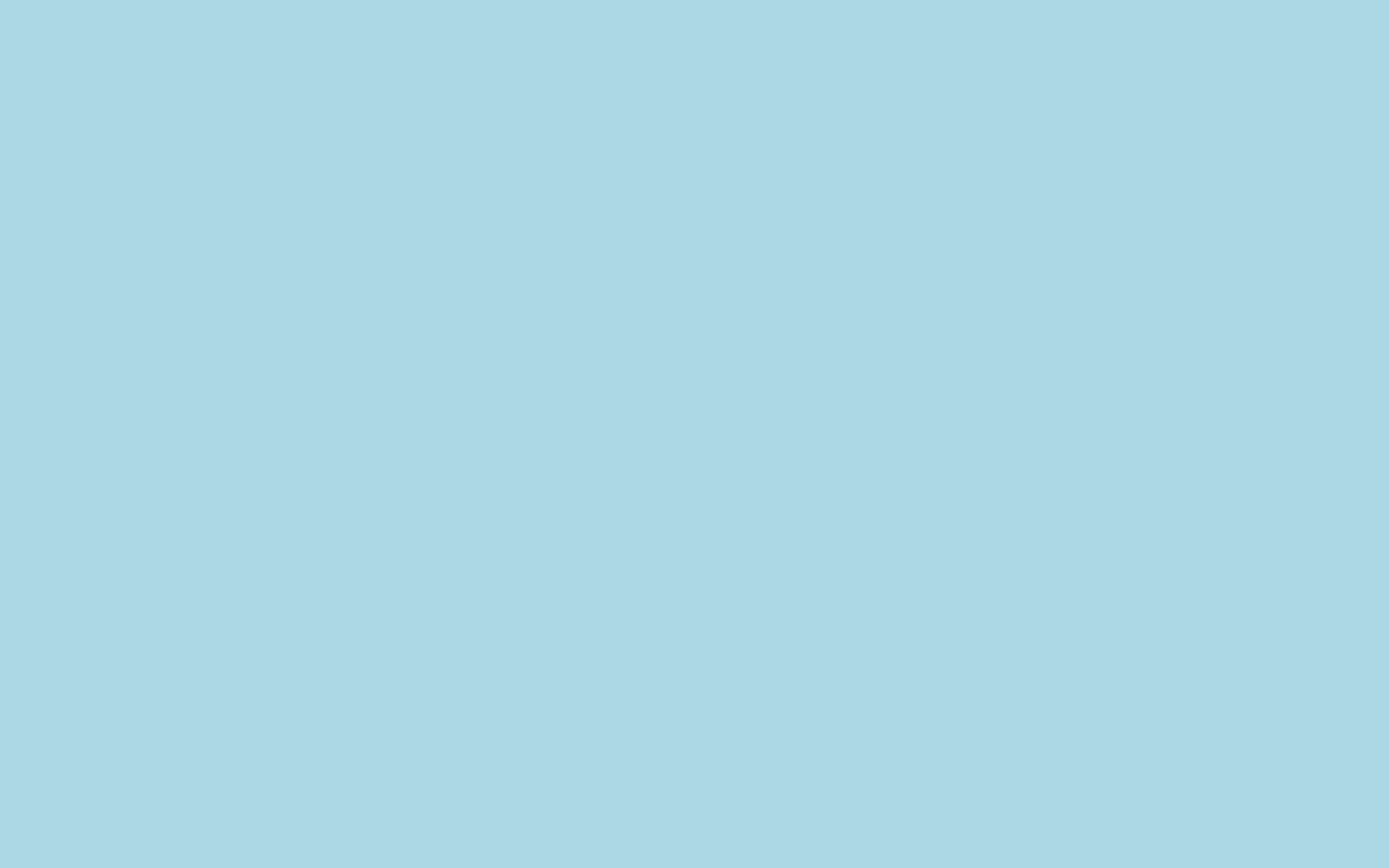 Пример синтаксического разбора словосочетания.
Письменный разбор.


Засохший лист
какой?
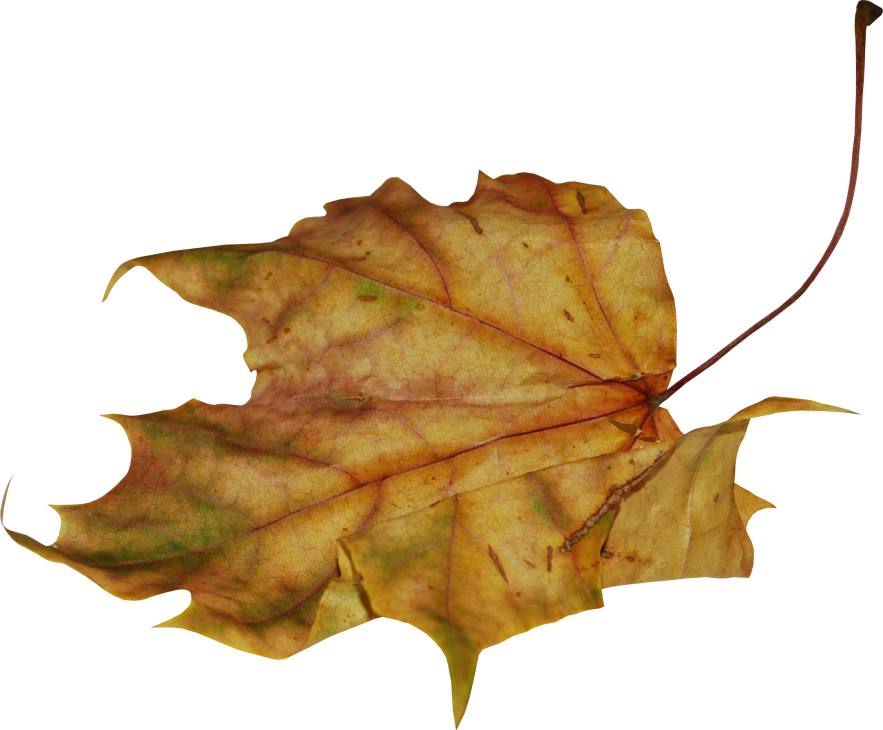 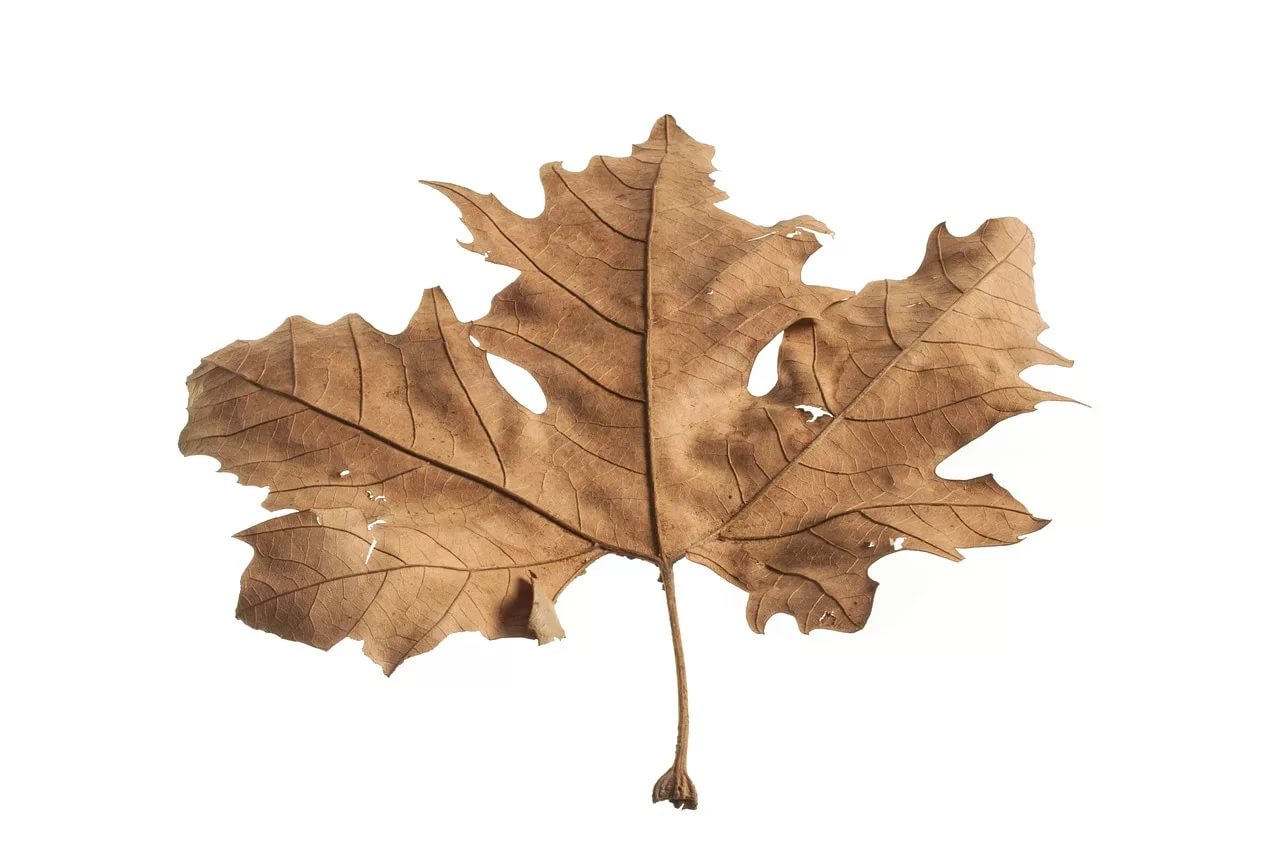 х
(сущ.)
(прич.)
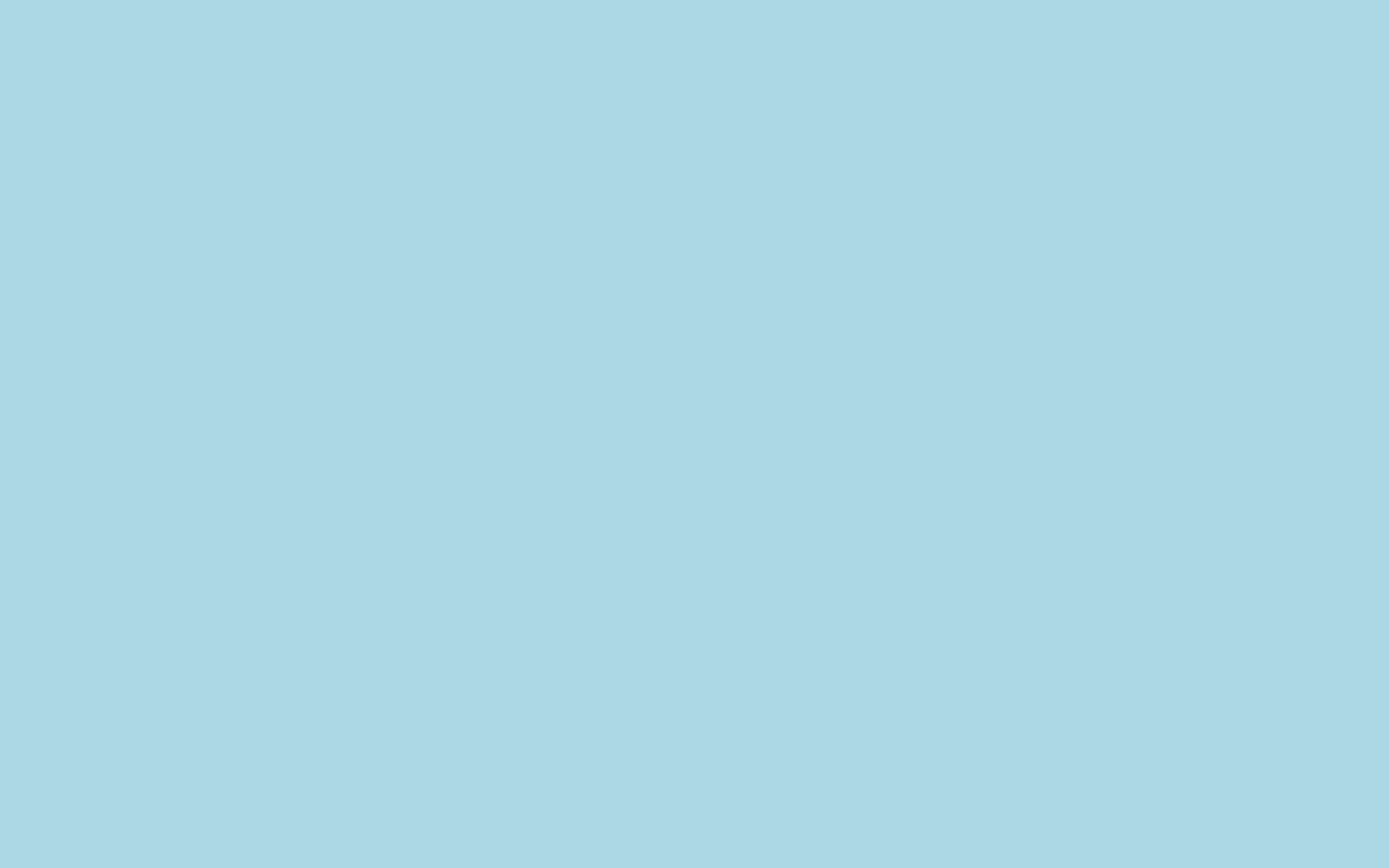 Задание №5. Сделайте синтаксический разбор словосочетания.
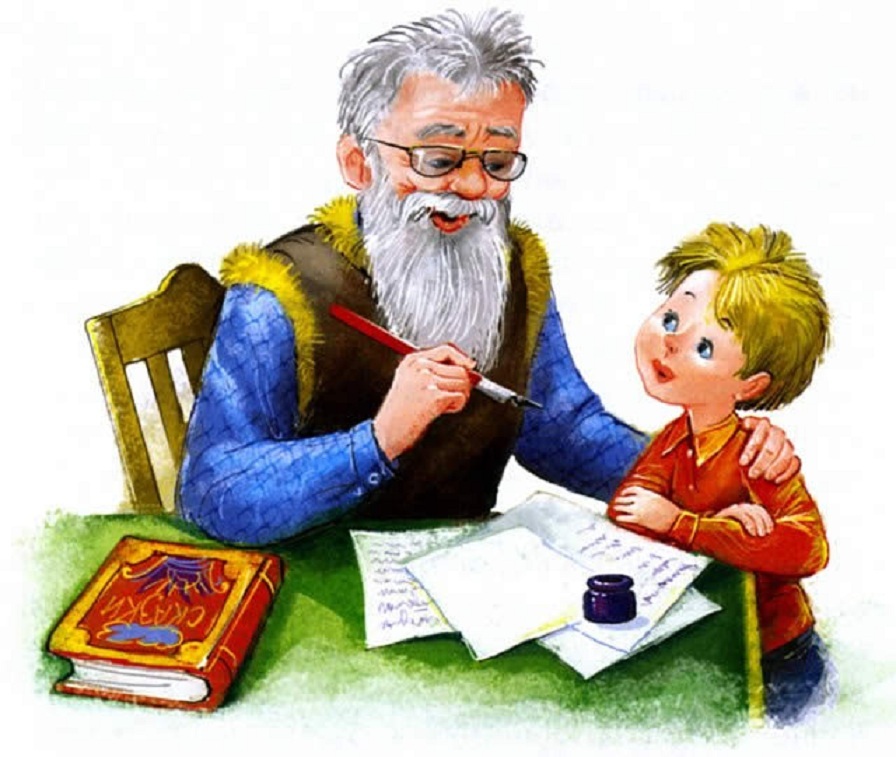 Дедушкина книга


Дедушкина книга
чья?
х
(прил.)
(сущ.)
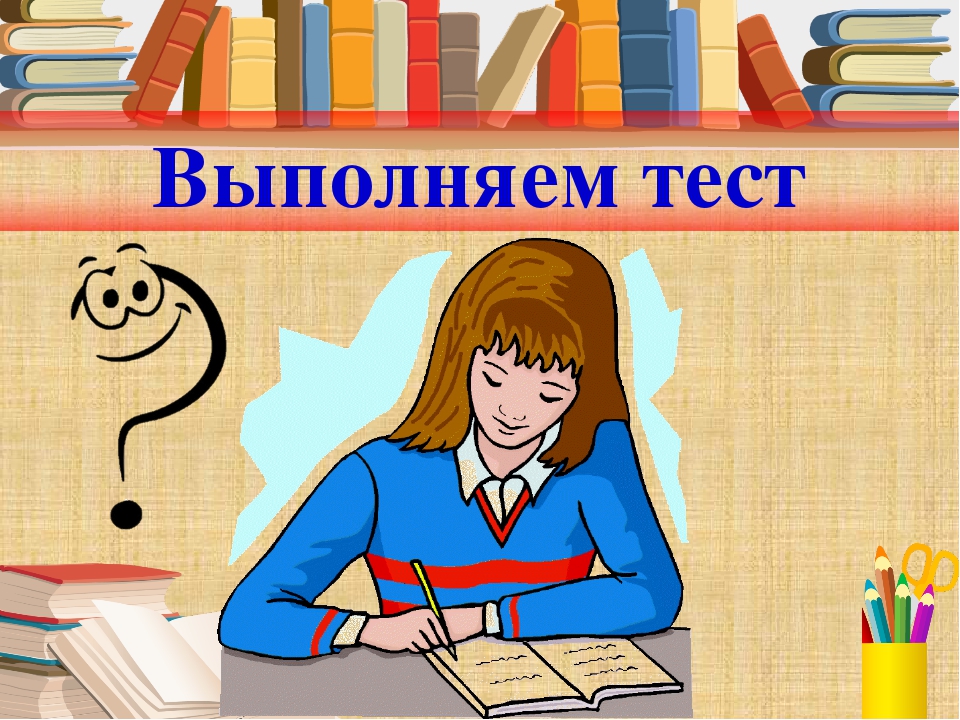 Тесты
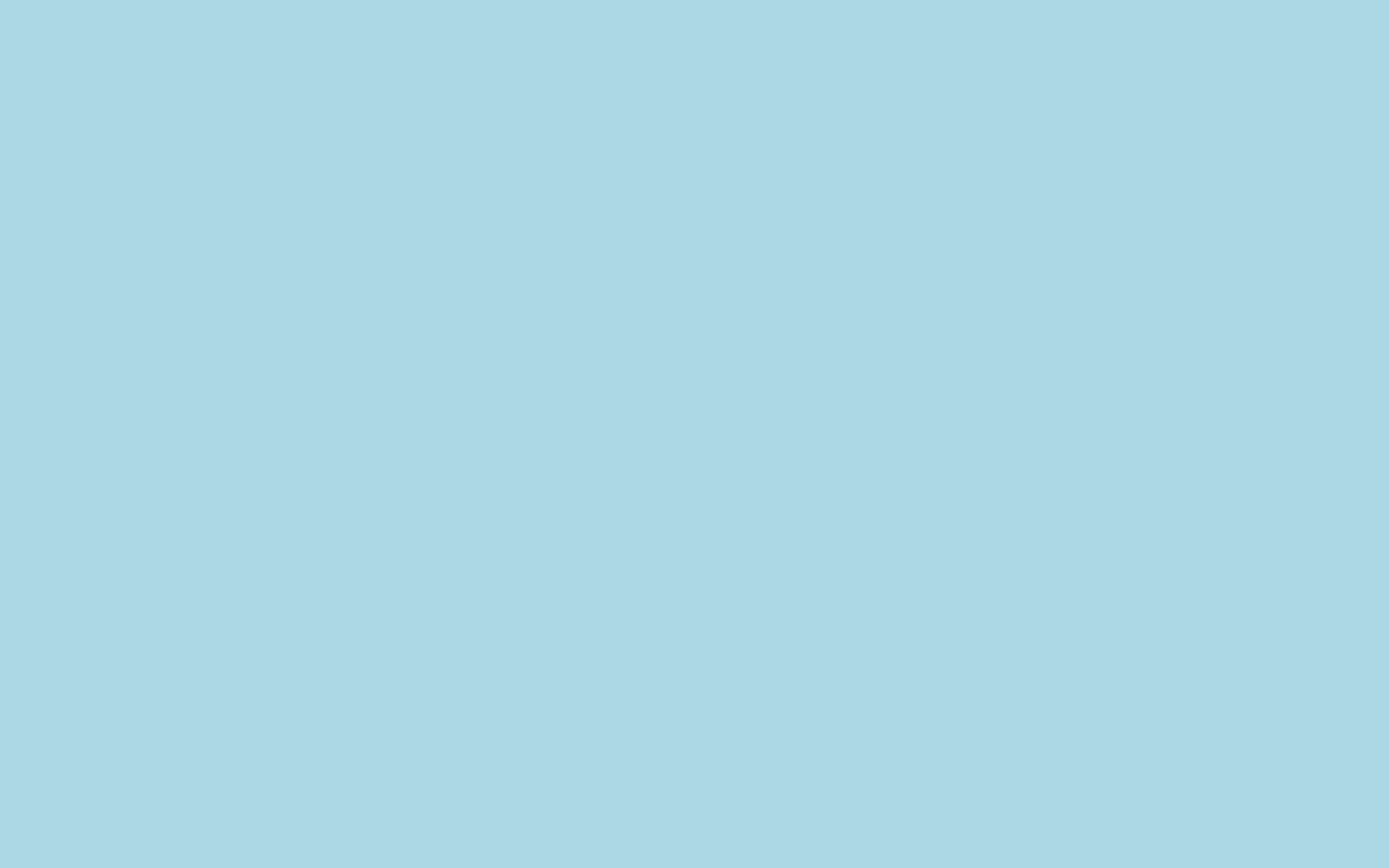 1. Раздел науки о языке, который изучает словосочетание и предложение, называется
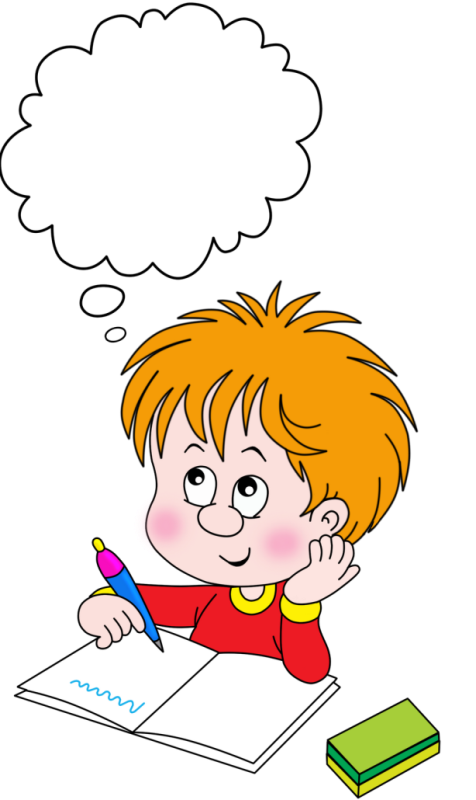 а) лексика
б) синтаксис
в) фонетика 
г) морфология

синтаксис
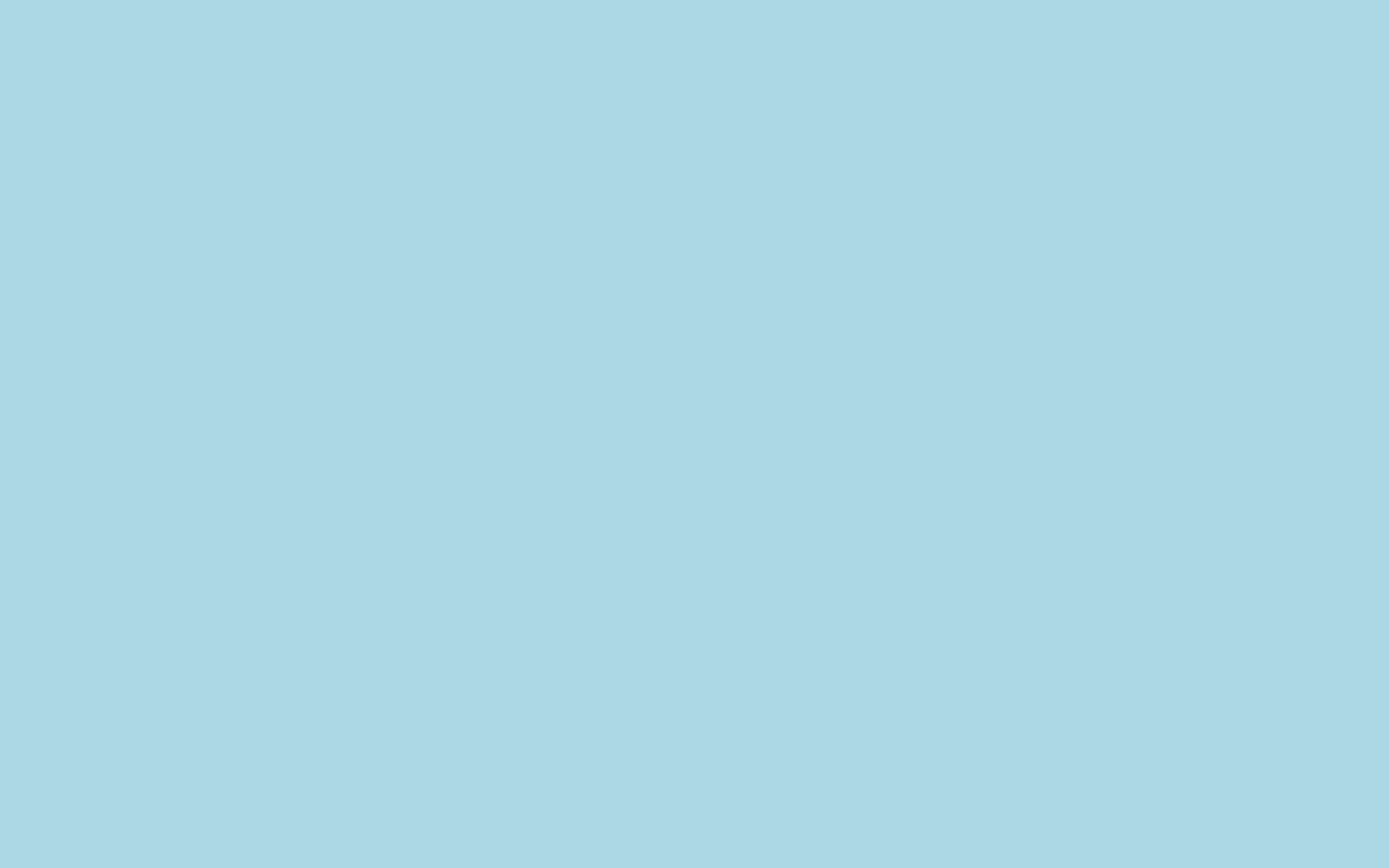 Выберите правильное утверждение:
А) Словосочетание – синтаксическая единица, состоящая из двух и более знаменательных слов, соединённых сочинительной связью.
Б) Словосочетание – синтаксическая единица, состоящая из двух и более знаменательных слов.
В) Словосочетание – синтаксическая единица, состоящая из двух и более знаменательных слов, соединённых подчинительной связью.
Г) Словосочетание – синтаксическая единица, состоящая из двух и более знаменательных слов, соединённых при помощи союза.
Словосочетание – синтаксическая единица, состоящая из двух и более знаменательных слов, соединённых подчинительной связью.
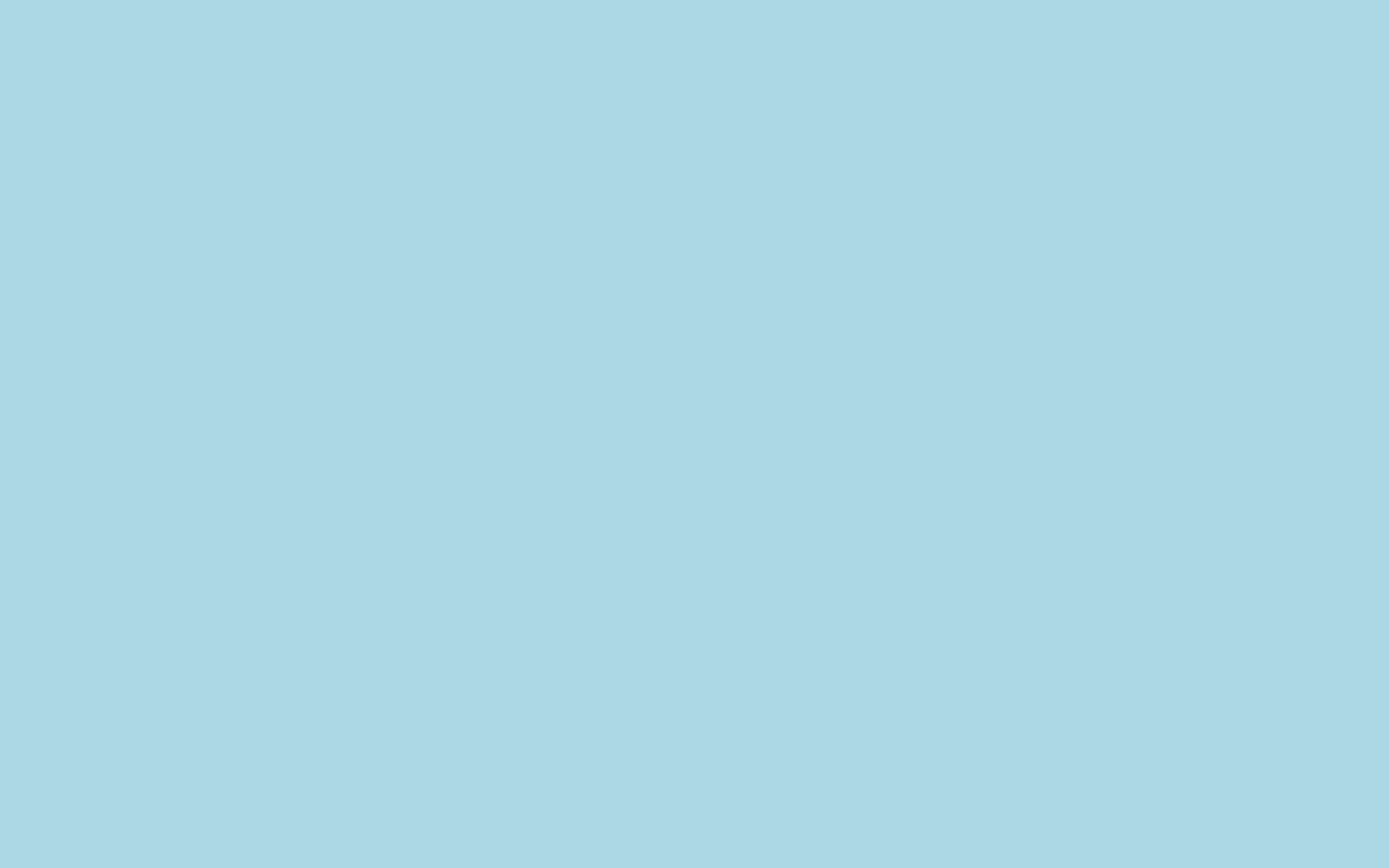 3. Какое сочетание слов не является словосочетанием?
а) в хвойном лесу 
б) лететь над лесом
в) через весь лес 
г) лес да поле

лес да поле
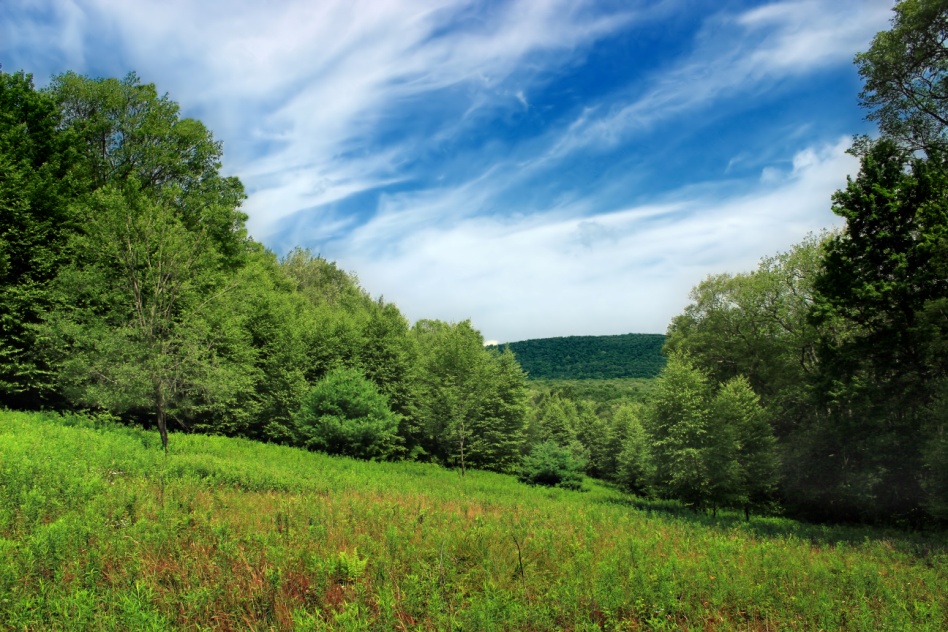 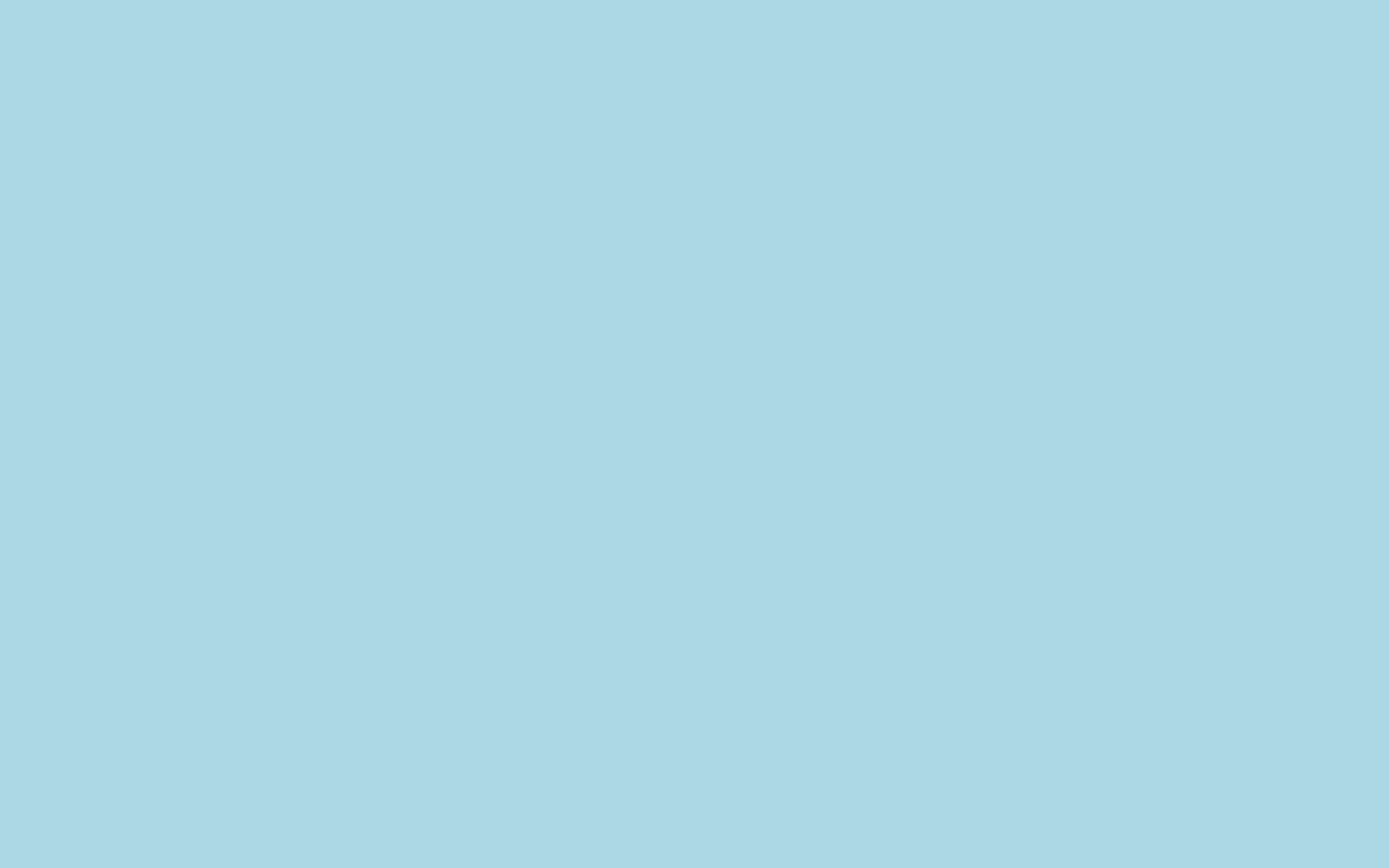 4. Выберите глагольное словосочетание:
А) Седьмое октября
Б) Поздно проснулся
В) Очень нужно
Г) Слишком рано

Поздно проснулся
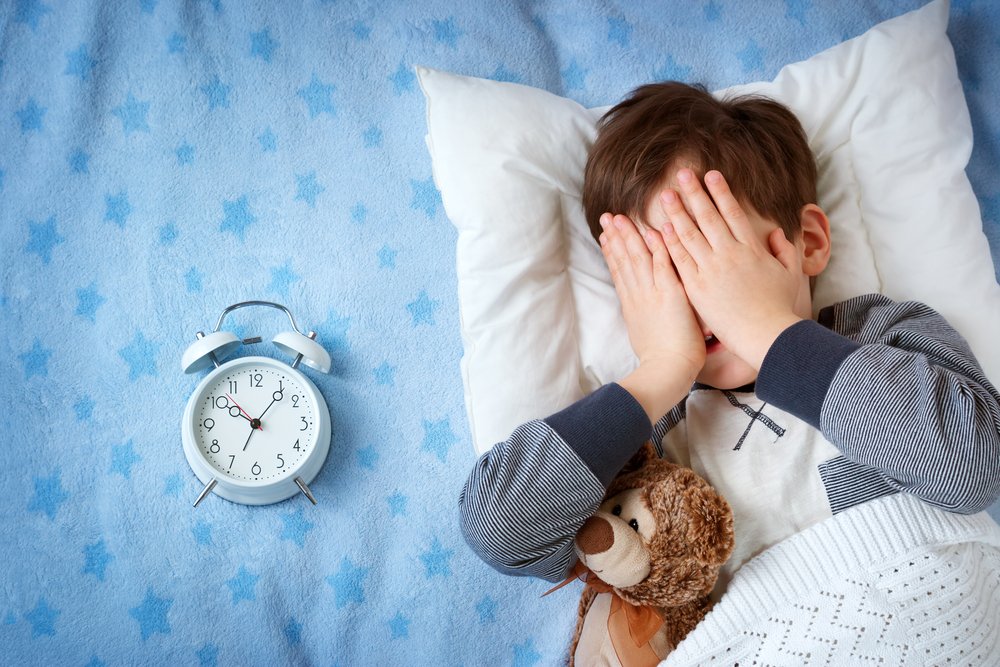 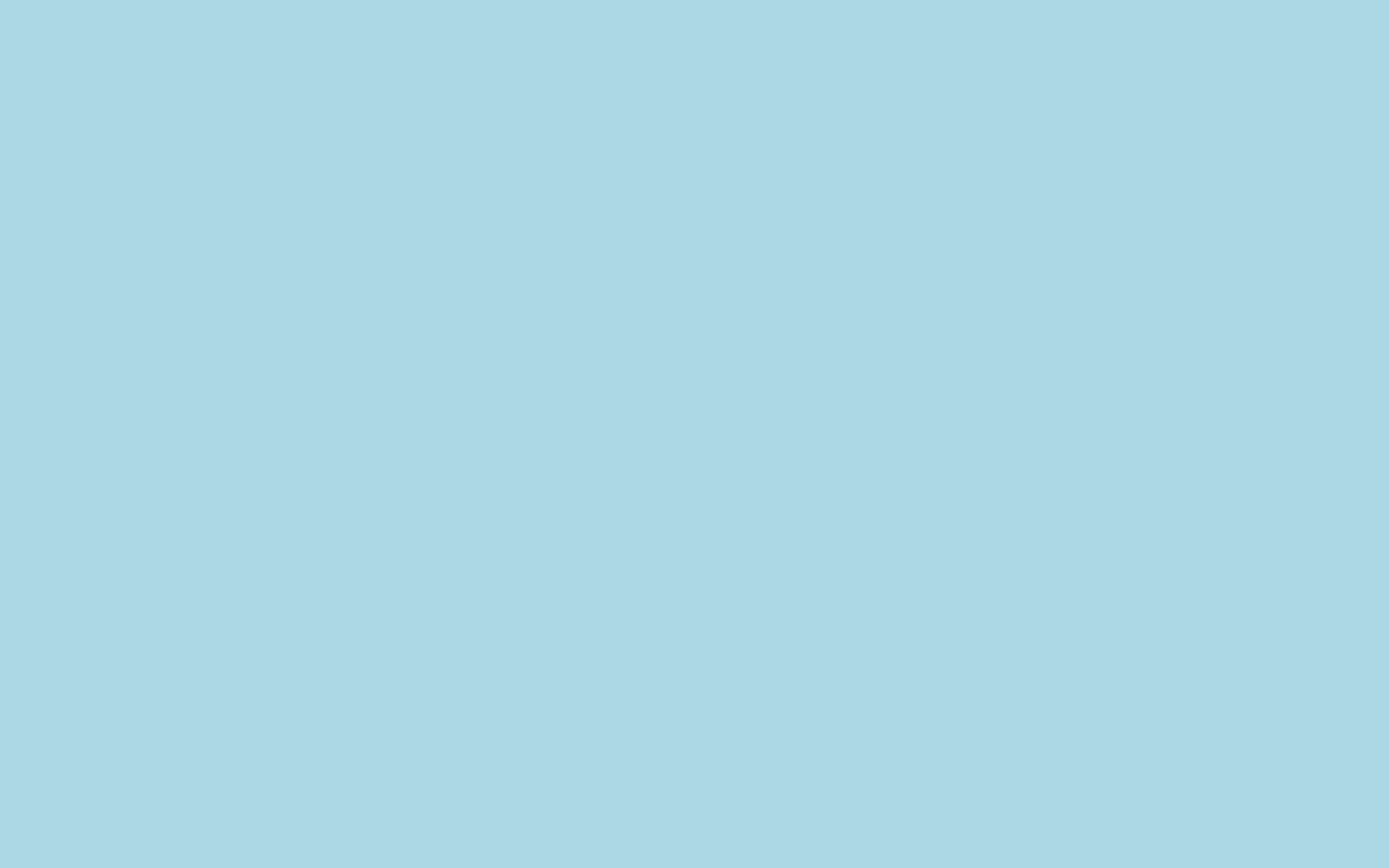 5. Выберите словосочетание, в котором главным словом является причастие:
А) Твоё мнение
Б) Весёлое настроение
В) Закутанная шалью
Г) Неисправимый лгун

Закутанная шалью
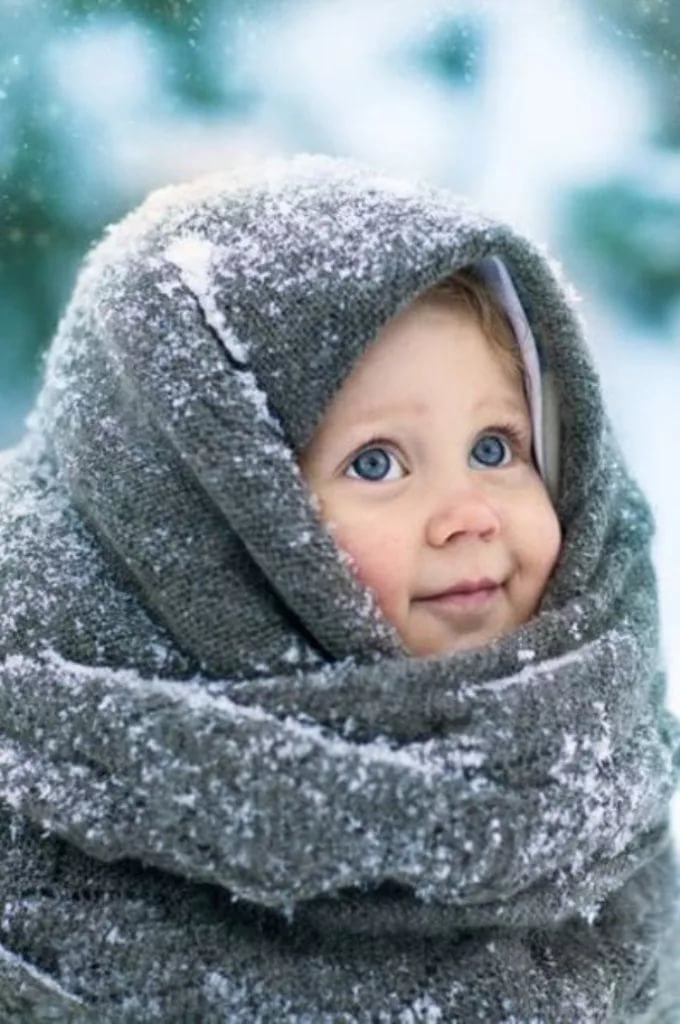 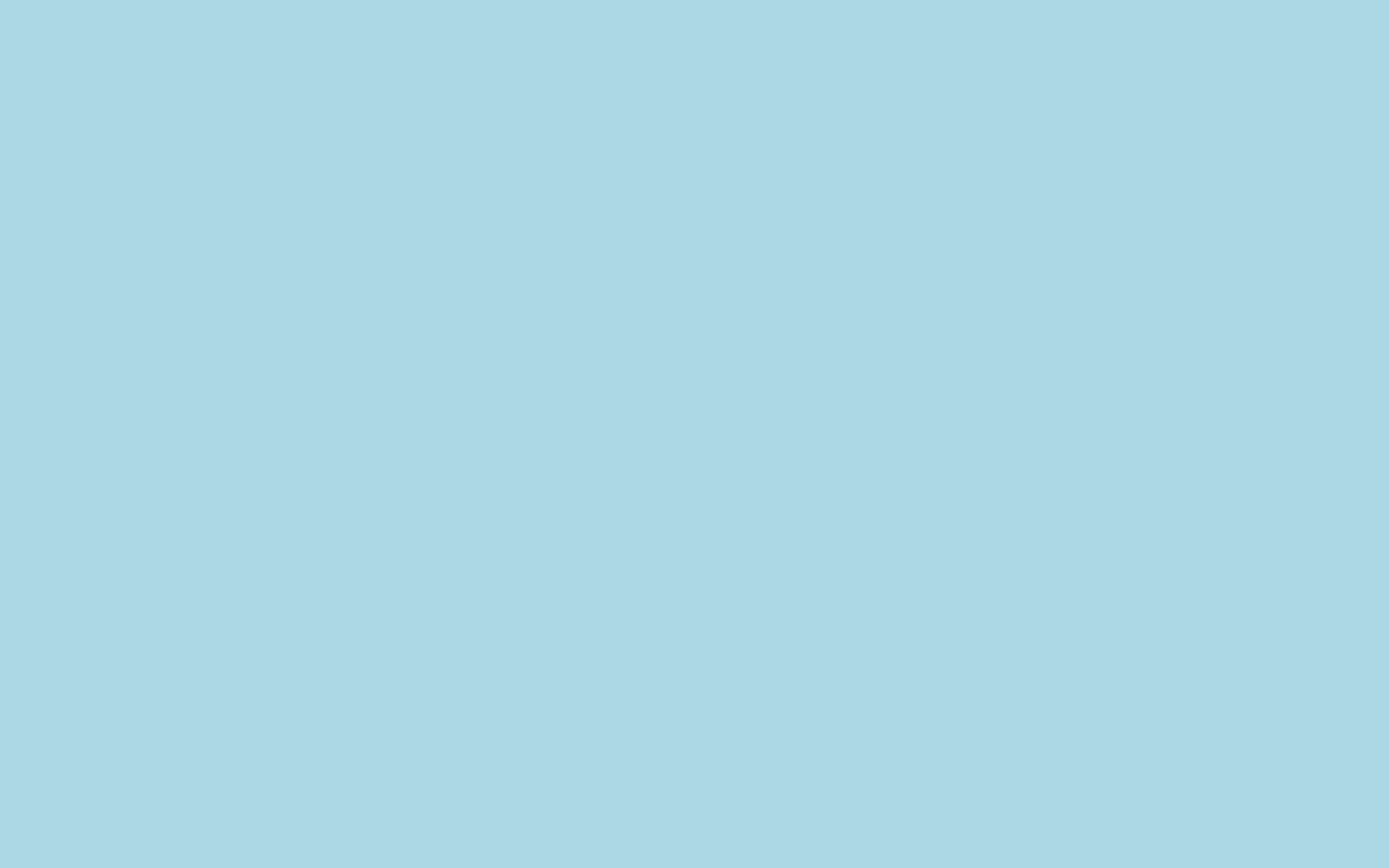 Оцени себя!
5 правильных ответов – оценка «5»
 4 правильных ответа – оценка «4»
 3 правильных ответа – оценка «3»
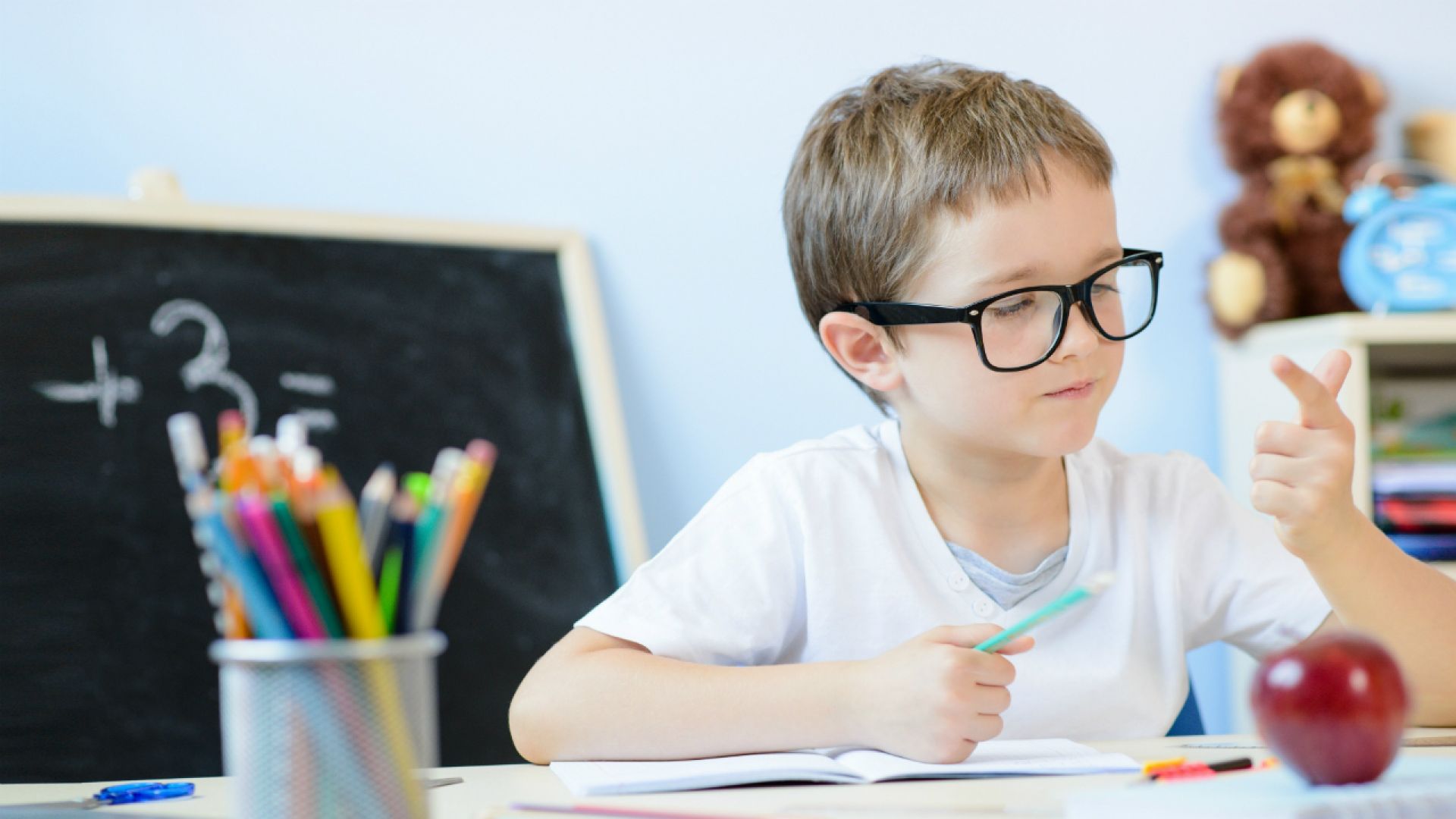 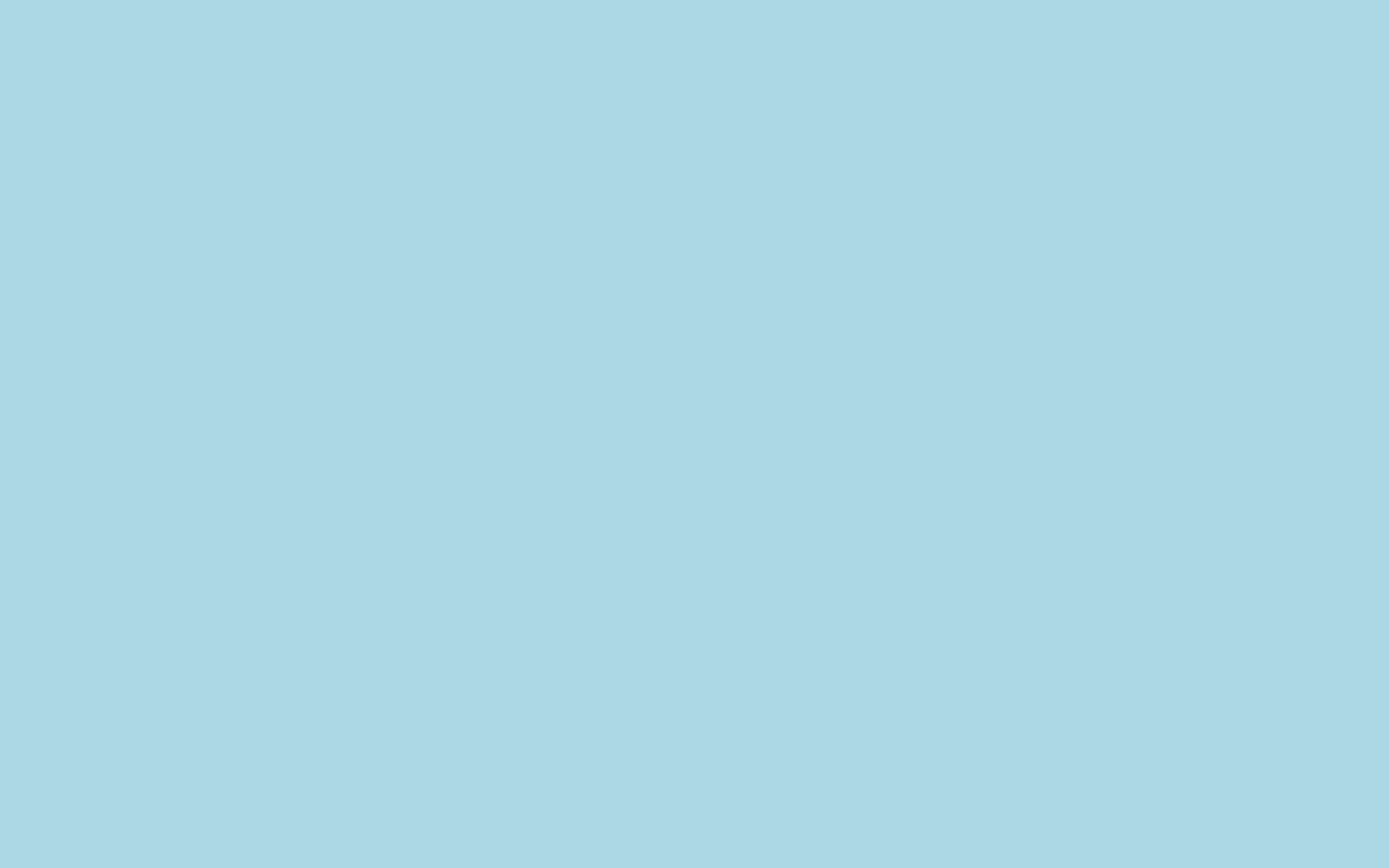 Подведение итогов урока.
1. Повторили, что называется словосочетанием.
2. Разобрали смысловую и грамматическую связь в словосочетании.
3. Узнали о видах словосочетаний.
4. Выяснили, что не является словосочетанием.
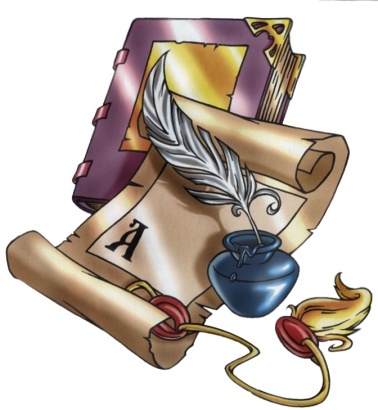 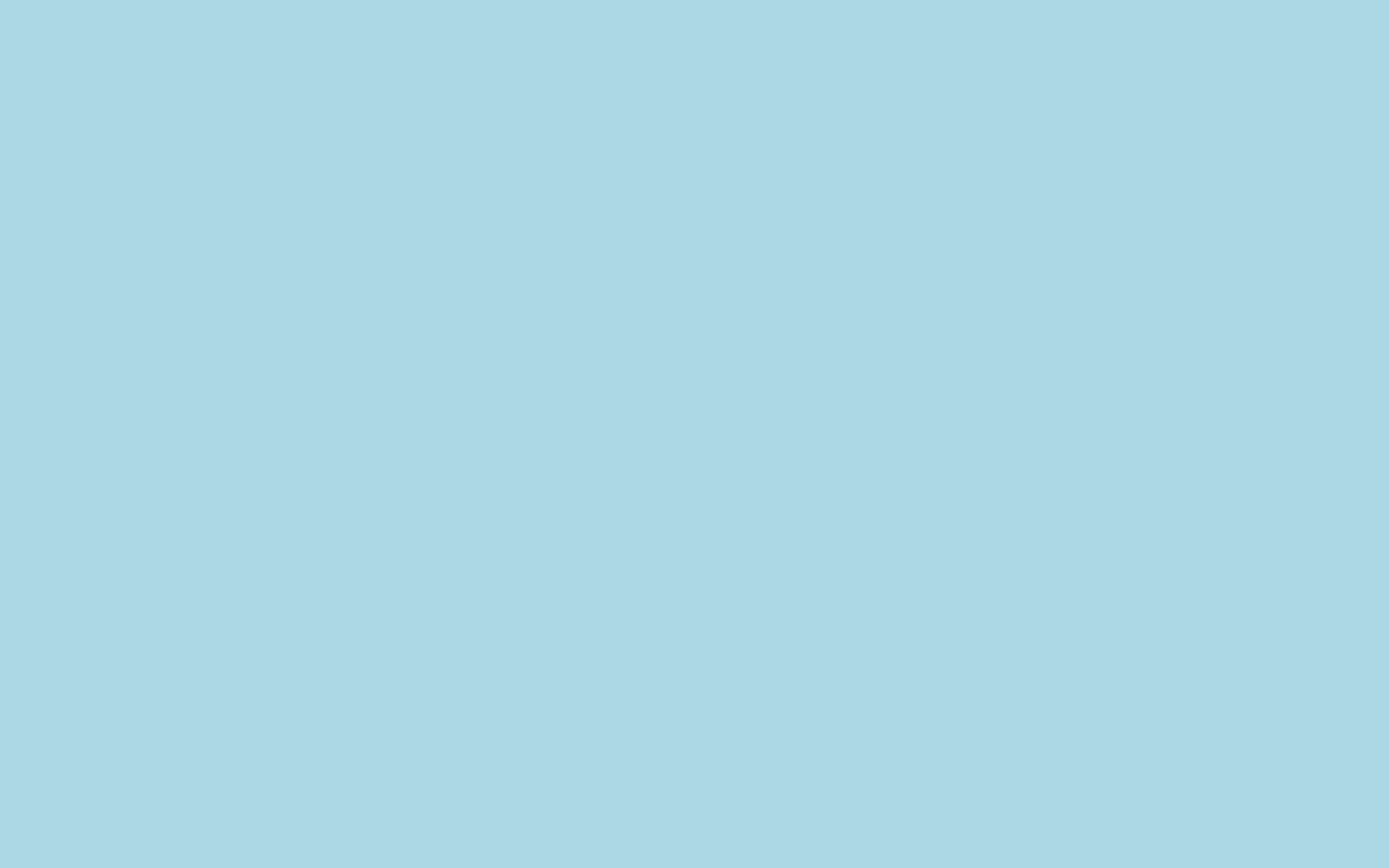 Самостоятельная работа.
Упражнения 39 (стр.25): определите, какой частью речи является главное слово в словосочетании, выпишите сначала именные словосочетания, затем глагольные и потом наречные.
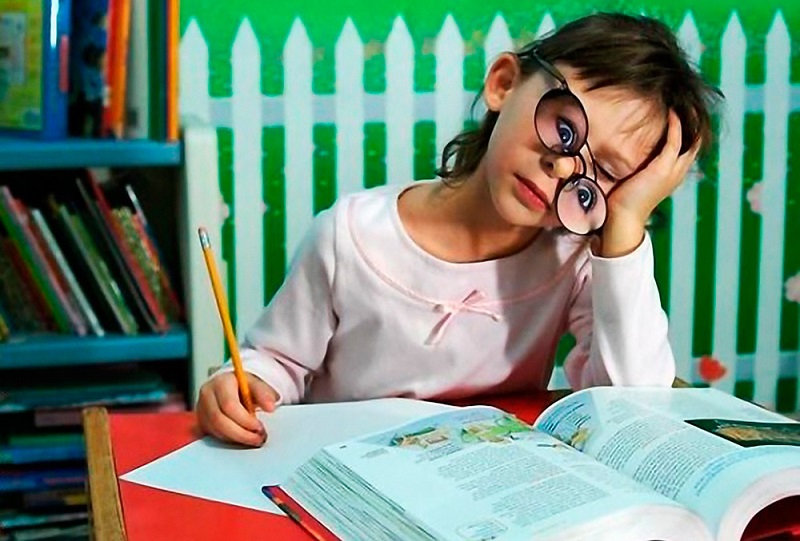